An introduction to geospatial data & processing
Dr Robin Wilson
www.rtwilson.com
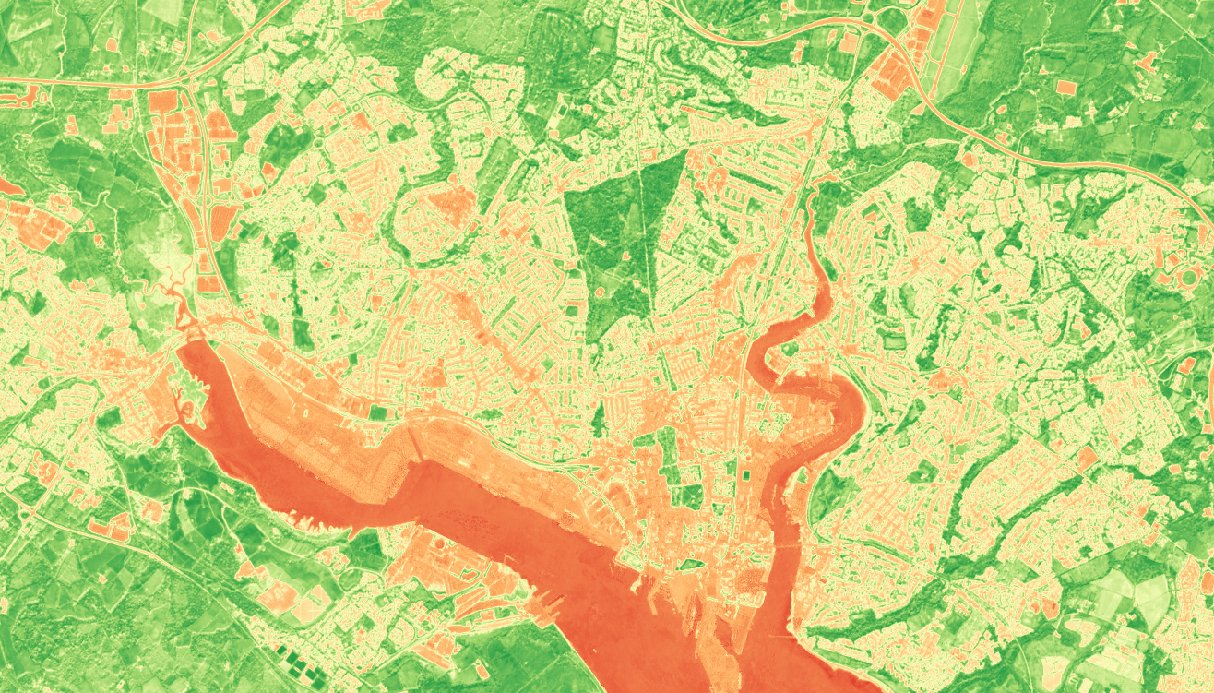 What is geospatial data?
Schools in Oxfordshire
Data
Schools in Oxfordshire
Geographic Data (‘Geodata’)
Schools in Oxfordshire
Everything happens somewhere
Geographic Data (‘Geodata’)
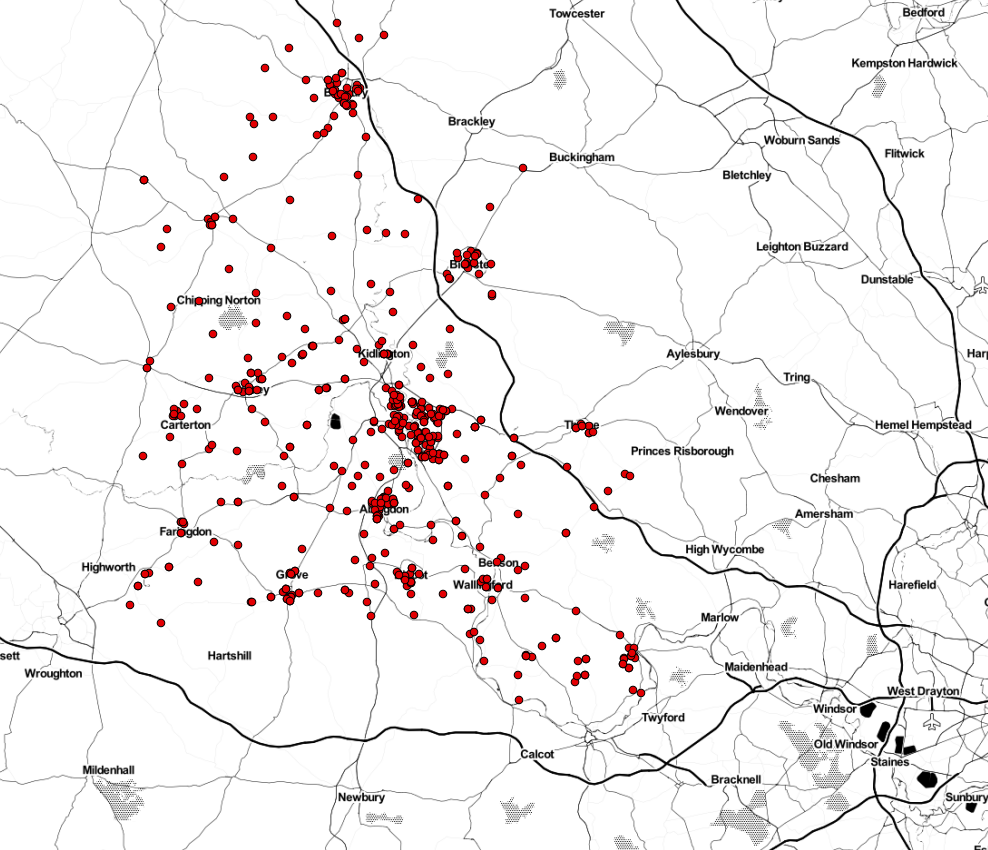 Points (one co-ordinate: X and Y)
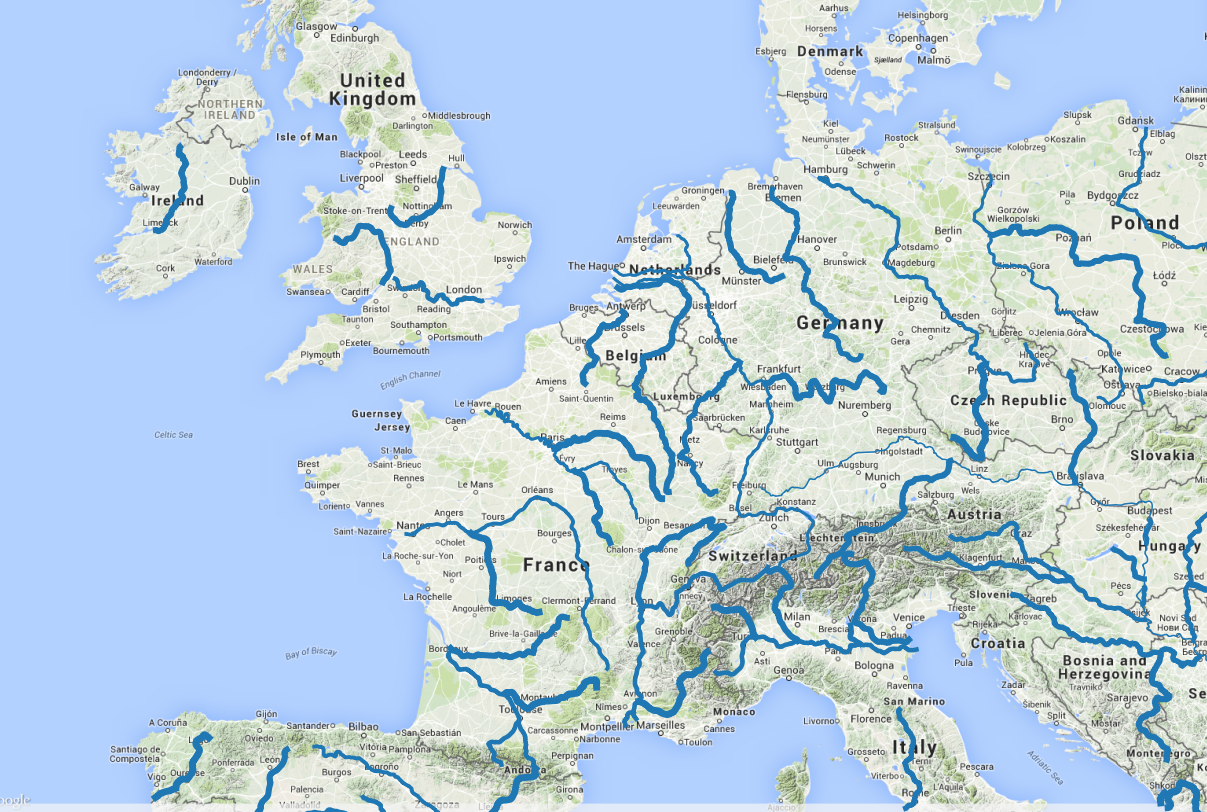 Lines (multiple co-ordinates)
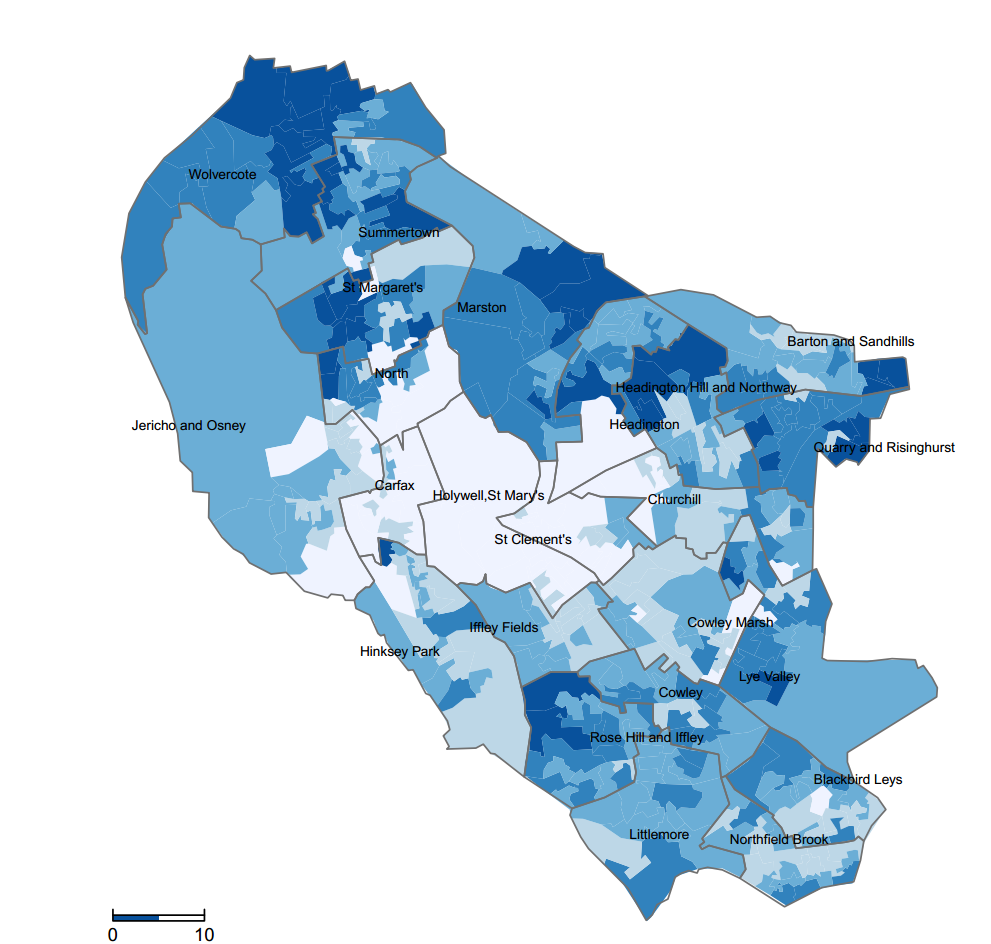 Polygons (multiple co-ordinates)
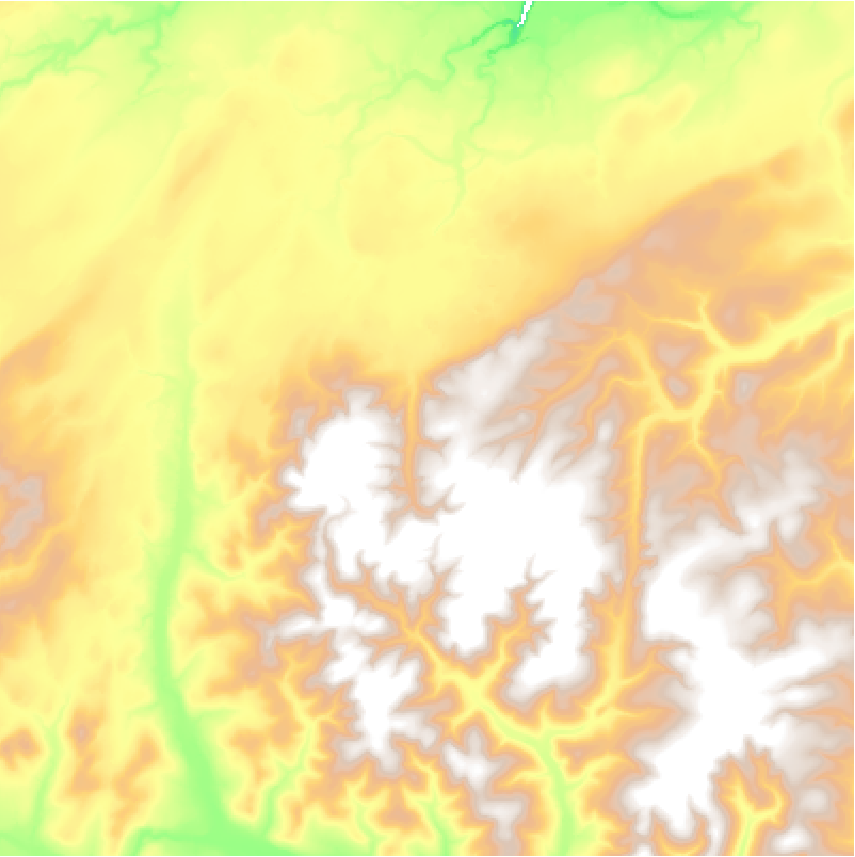 Raster (grid of values plus metadata)
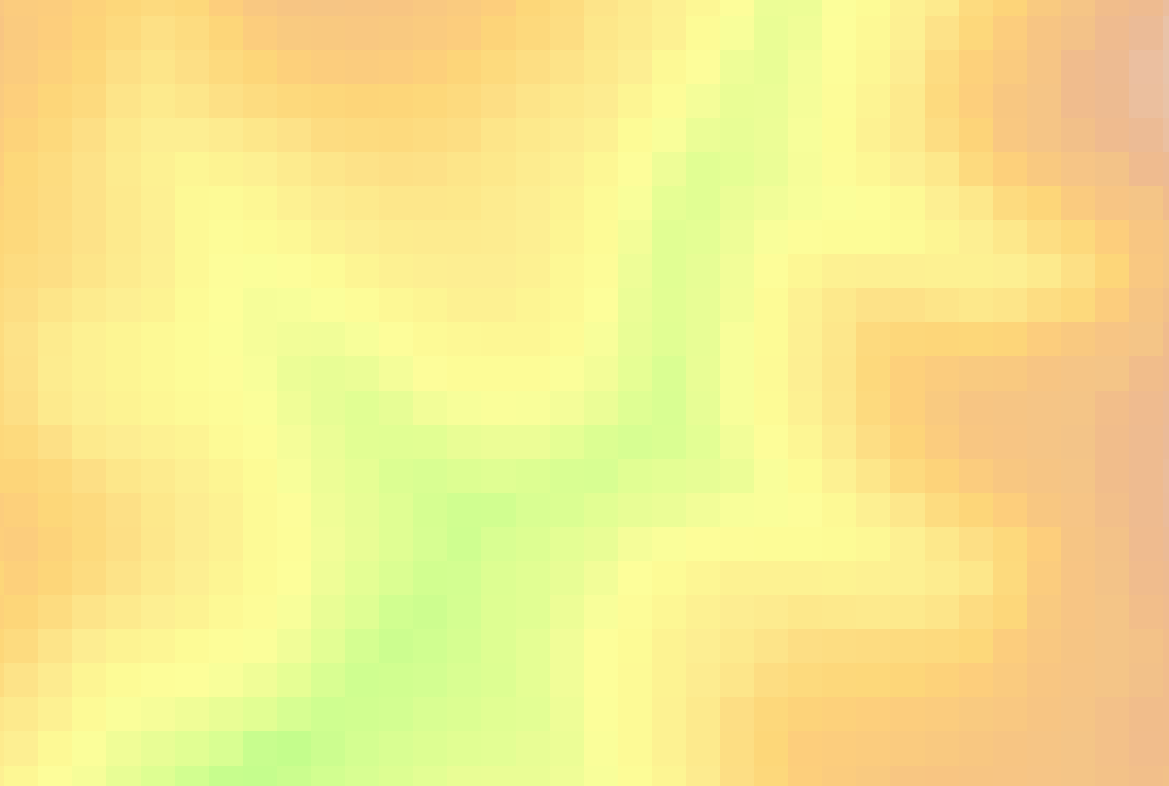 10
11
13
17
20
23
…
Pixel size
Raster (grid of values plus metadata)
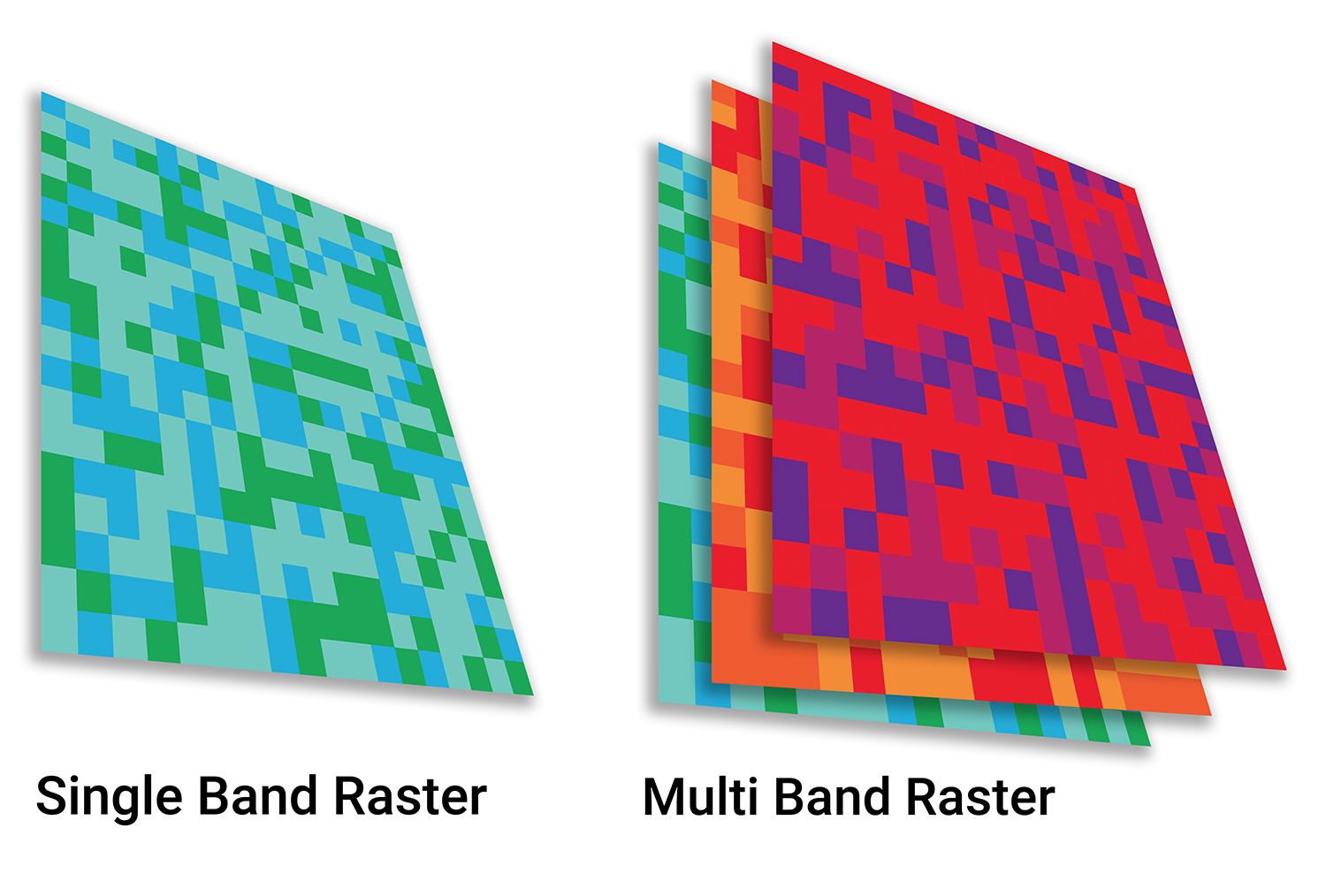 Raster (multiband)
Beware of projections and co-ordinate systems
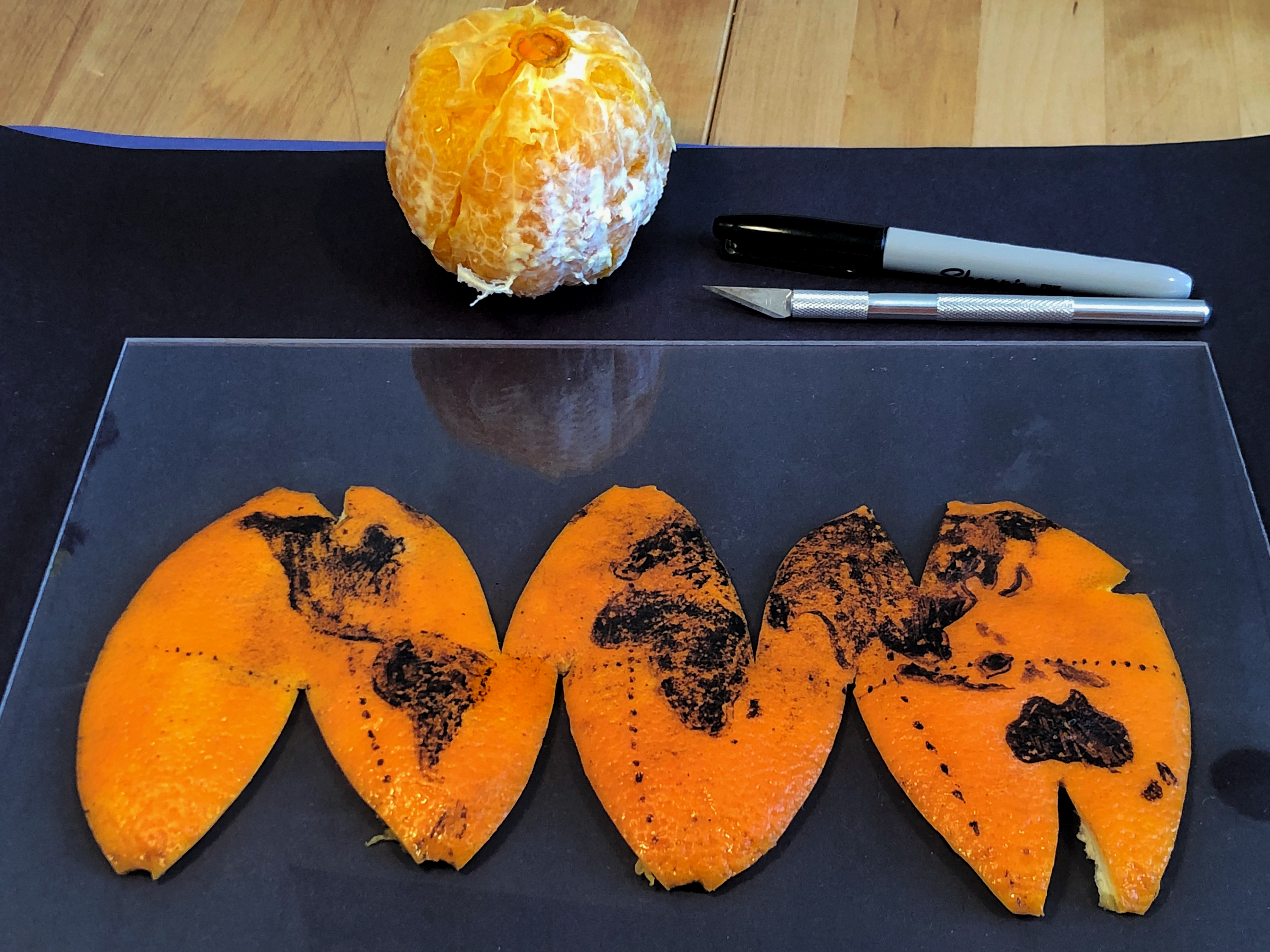 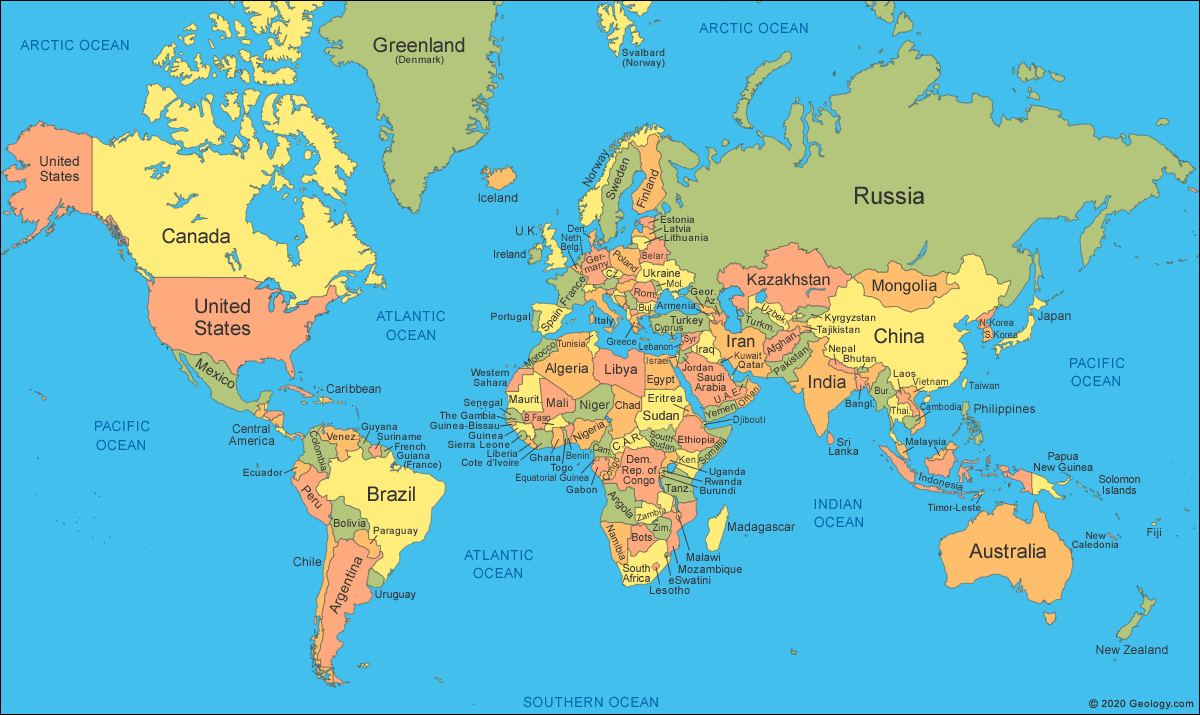 Latitude, Longitude for the whole world in degrees (but which comes first?)
X, Y in projected co-ordinate systems for specific areas usually in metres
epsg.io
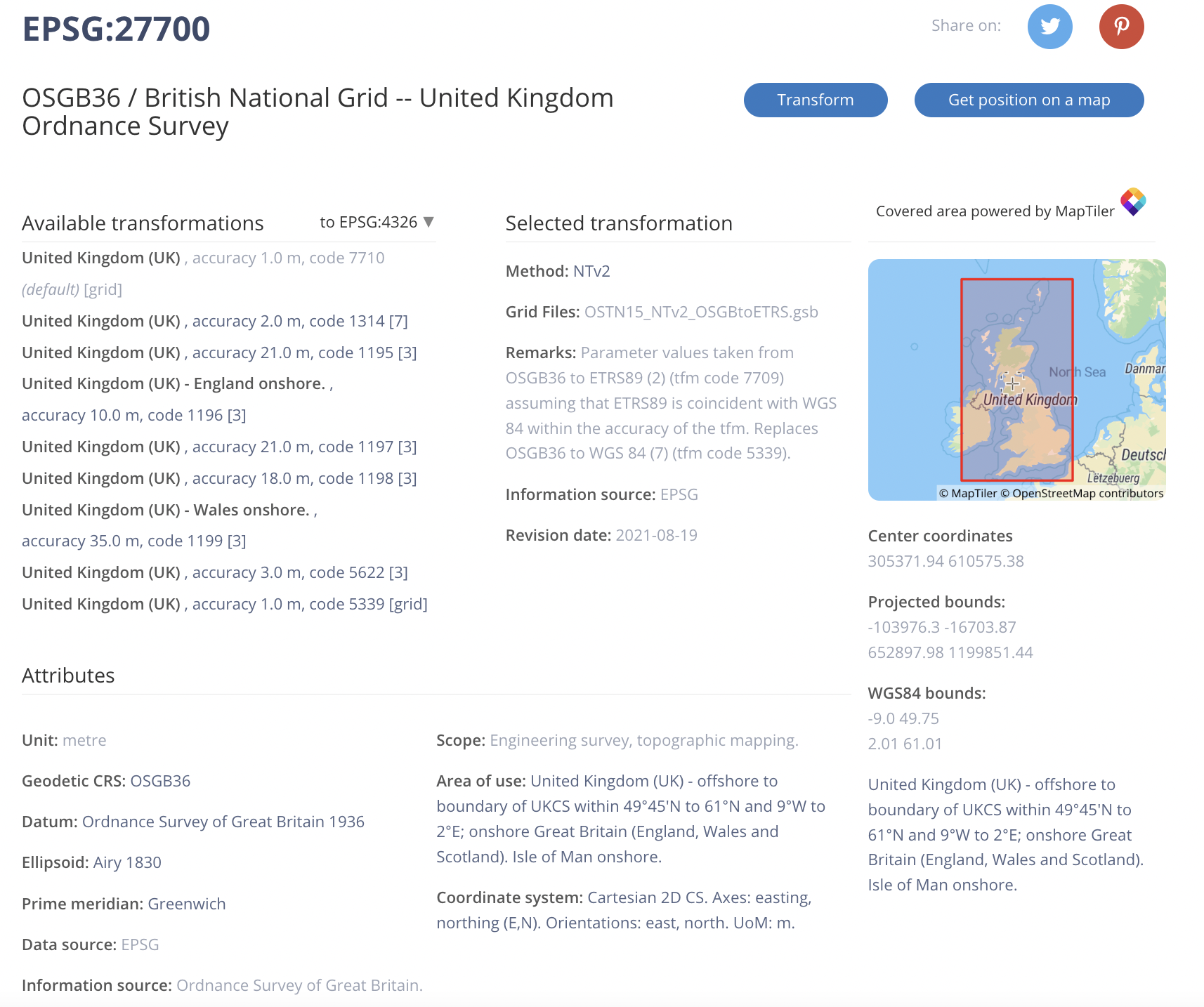 Where to get geospatial data?
National mapping agencies (eg. Ordnance Survey)
National statistical organisations (eg. Office for National Statistics)
OpenStreetMap
Satellite operators (eg. NASA, ESA, commercial operators)
My FreeGISData site – www.freegisdata.rtwilson.com
Customers, Clients…
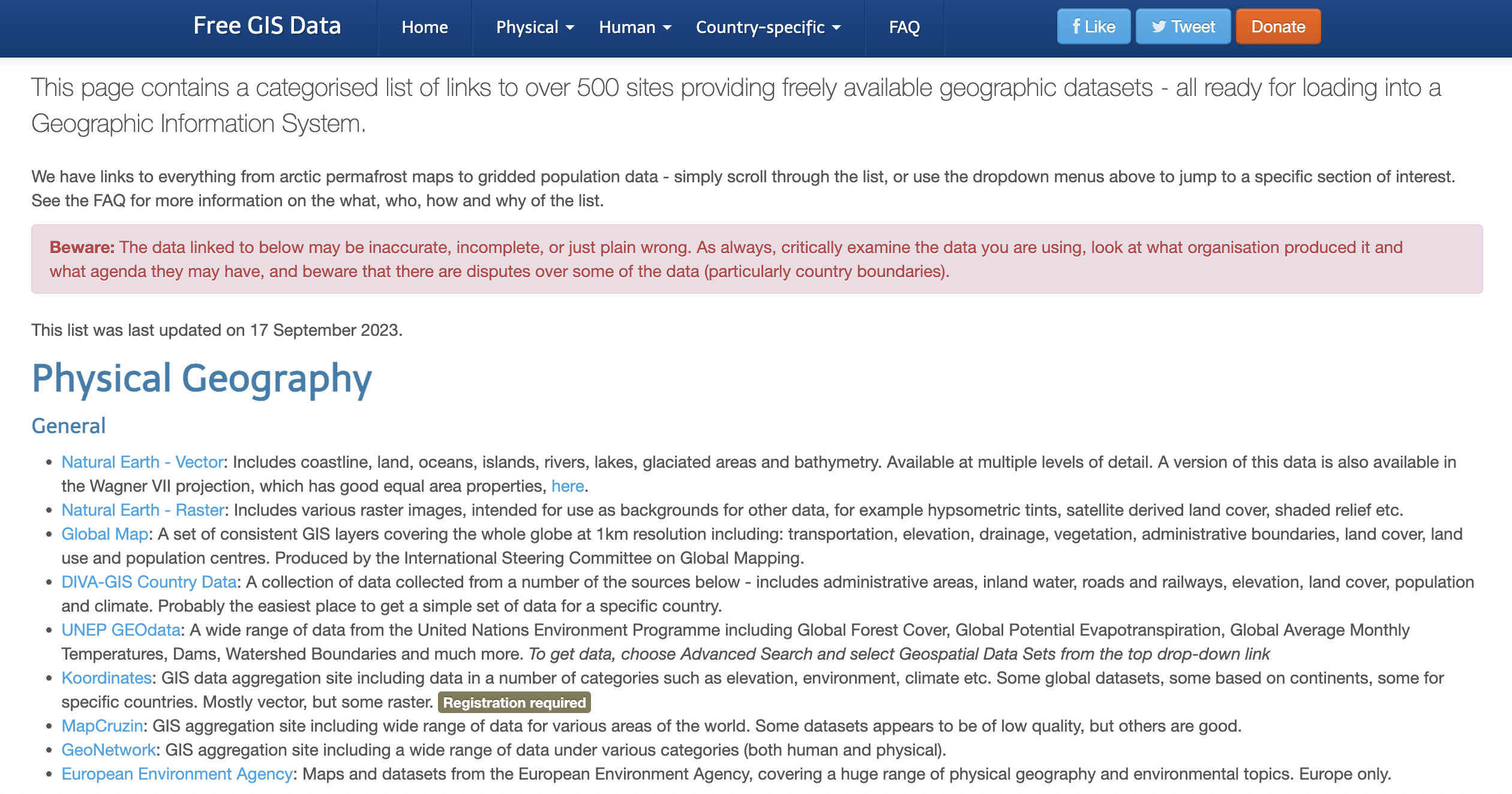 Tools for processinggeospatial data
Command-line tools
Translate formats
Reproject
Resample
Get information
Query
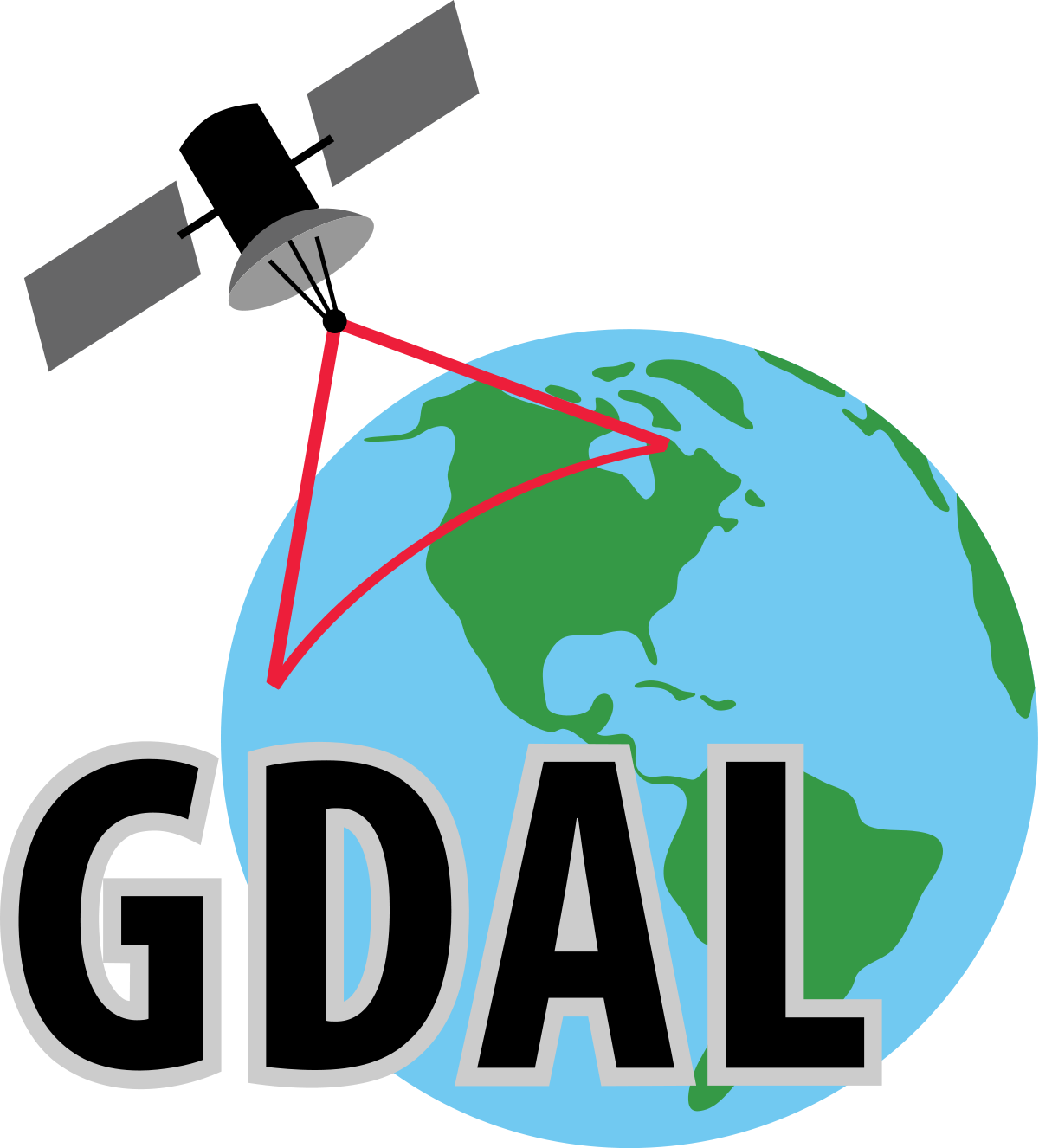 Formats
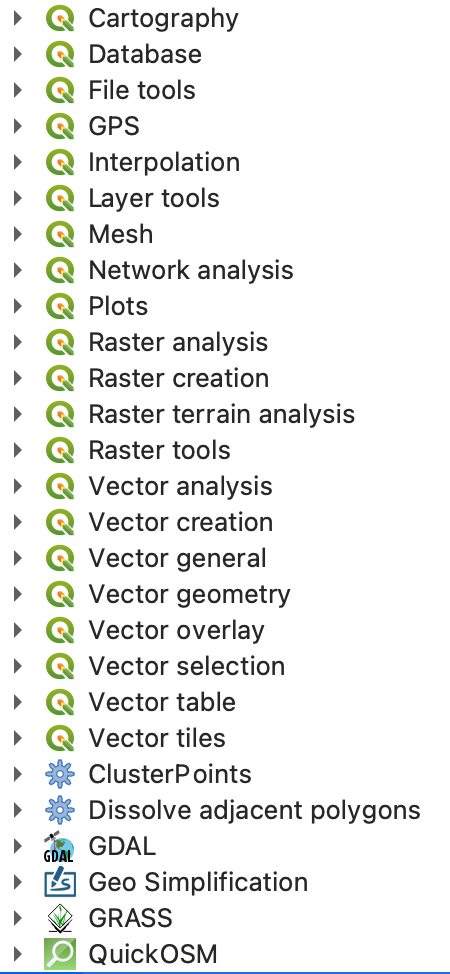 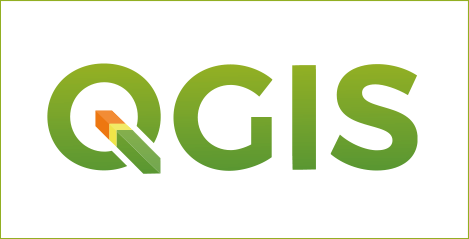 View – Edit – Process

PyQGIS & Graphical Modeler
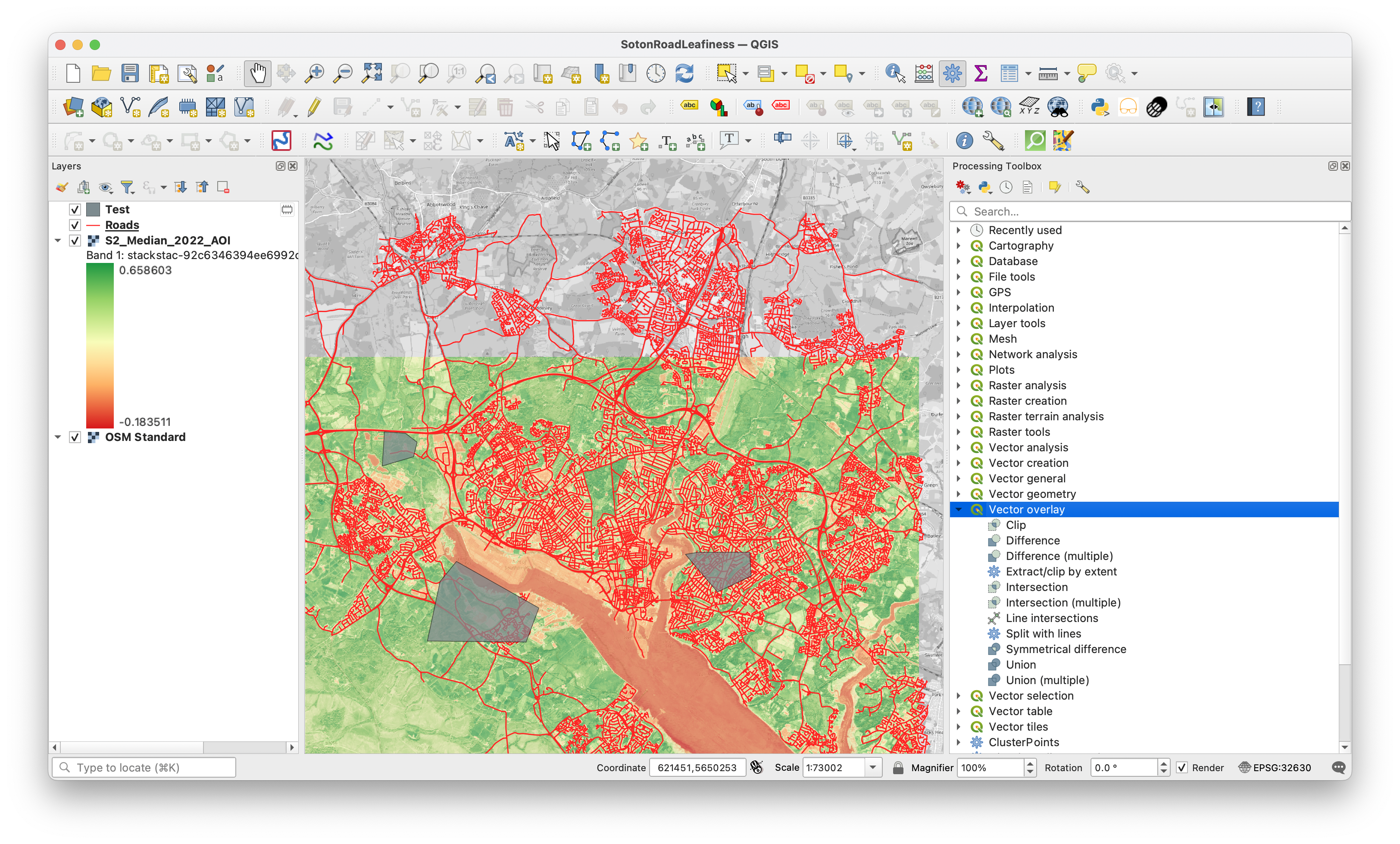 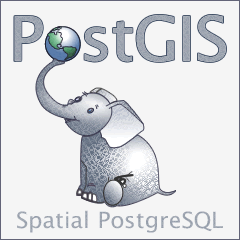 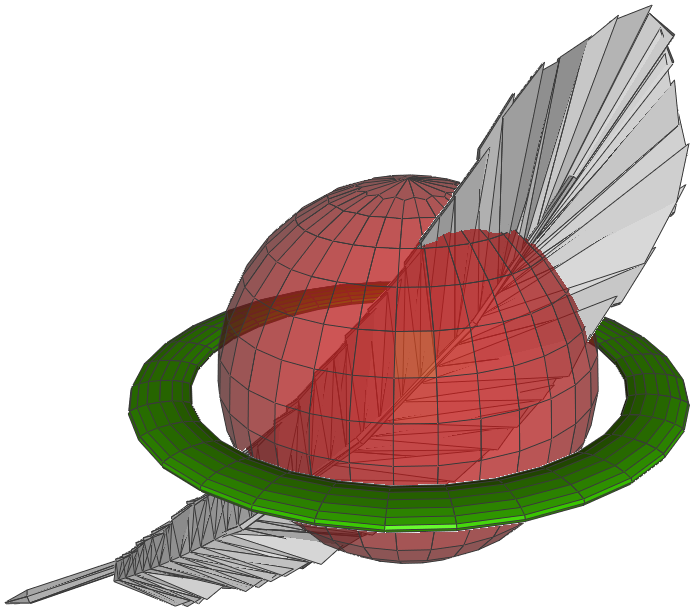 Spatialite
SELECT us_counties.geom , us_counties.id, COUNT(quakes.geom) AS total
FROM us_counties
JOIN quakes
  ON ST_CONTAINS(us_counties.geom, quakes.geom)
GROUP BY us_counties.id;
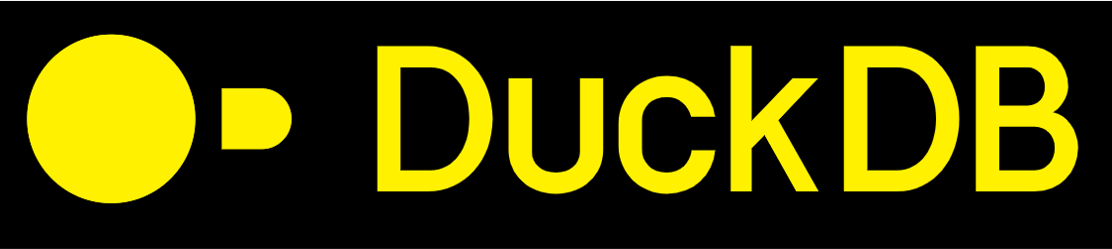 Contains / Intersects / DWithin / …
Cloud Native Geospatial
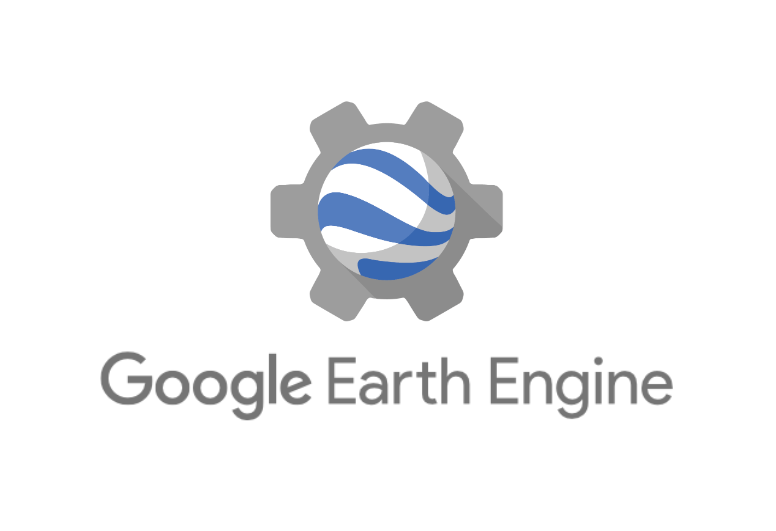 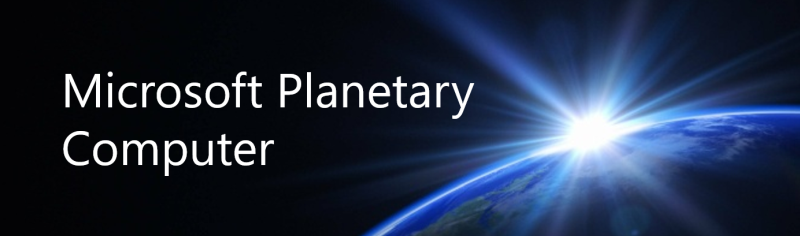 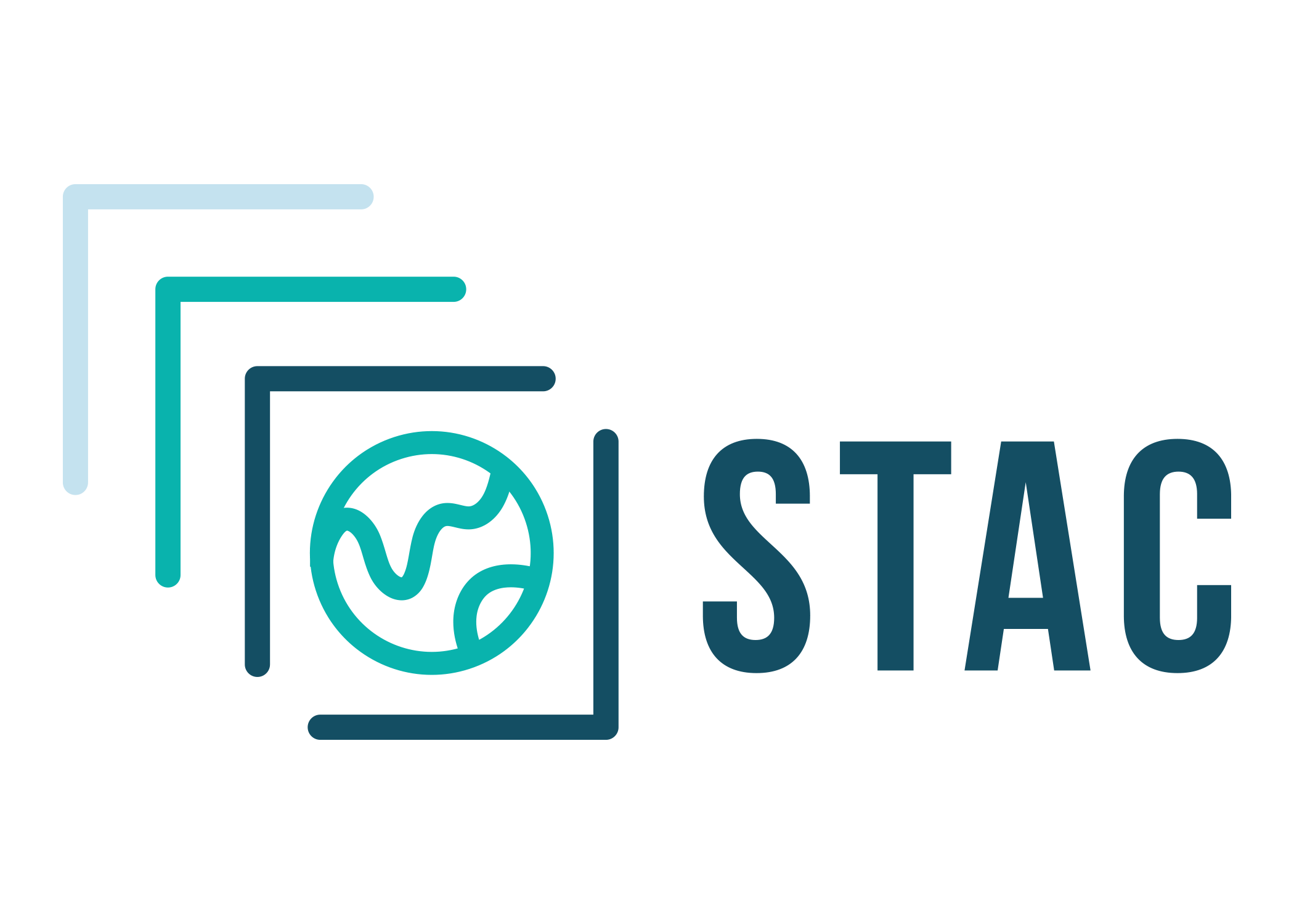 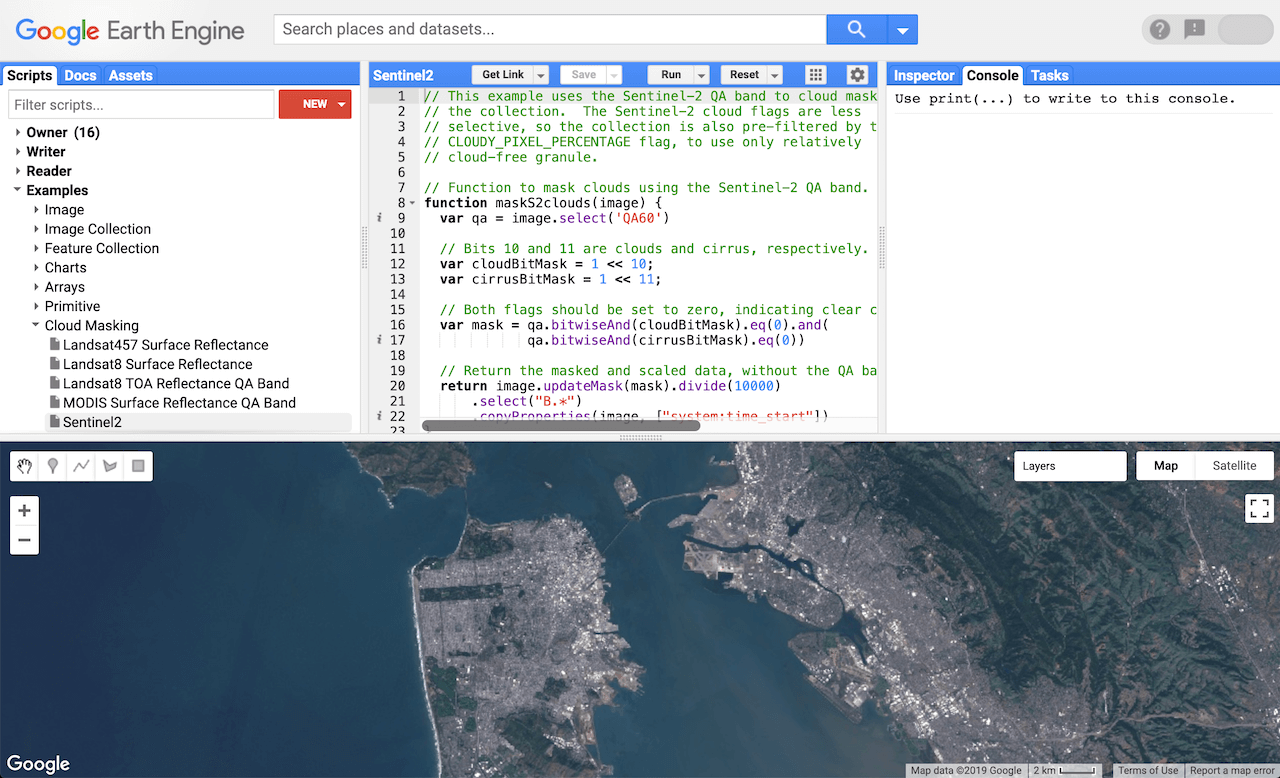 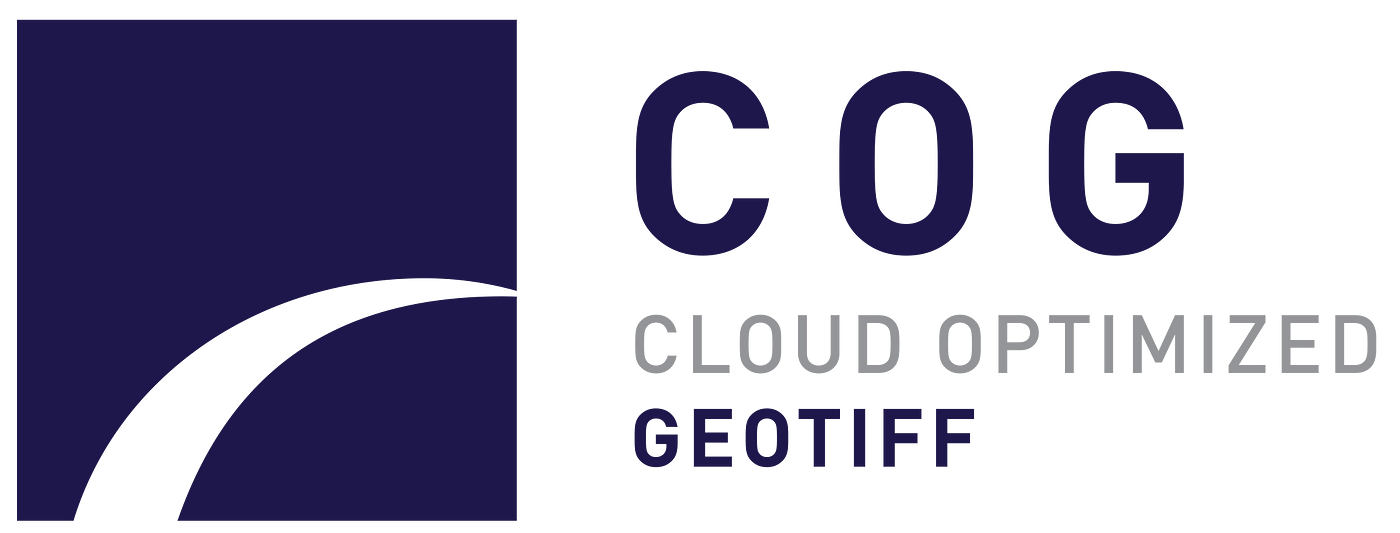 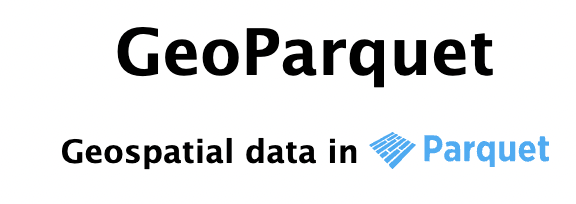 Python libraries
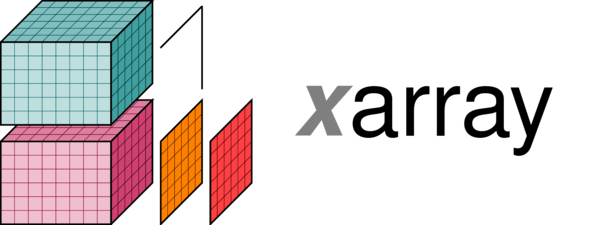 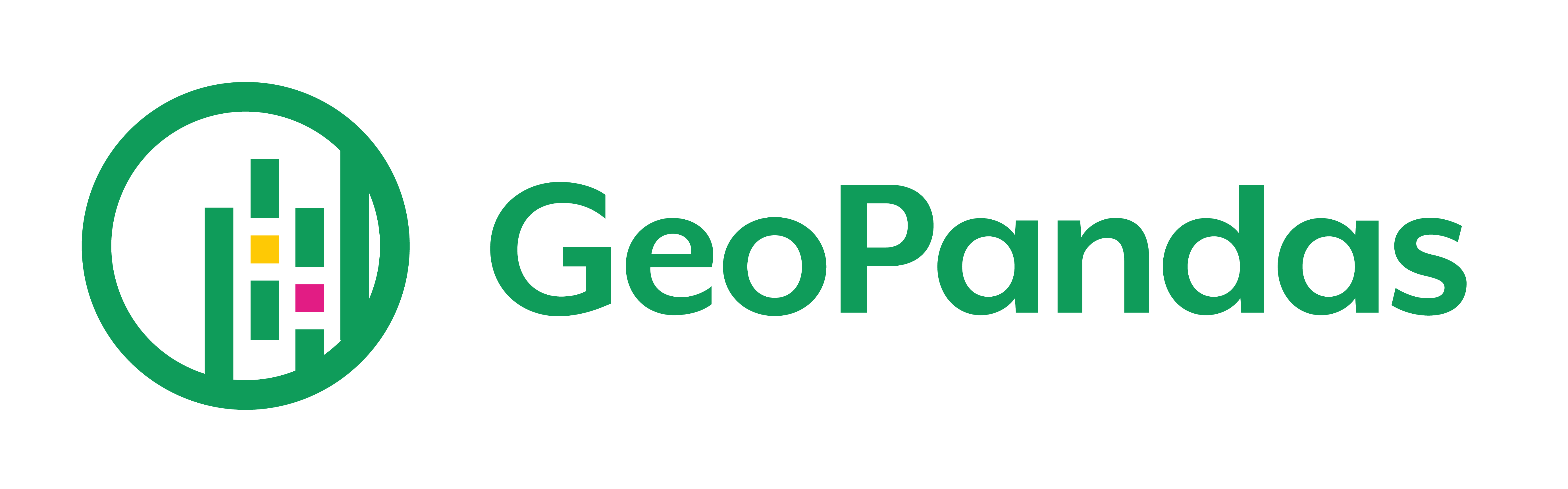 rasterstats
folium
fiona
rasterio
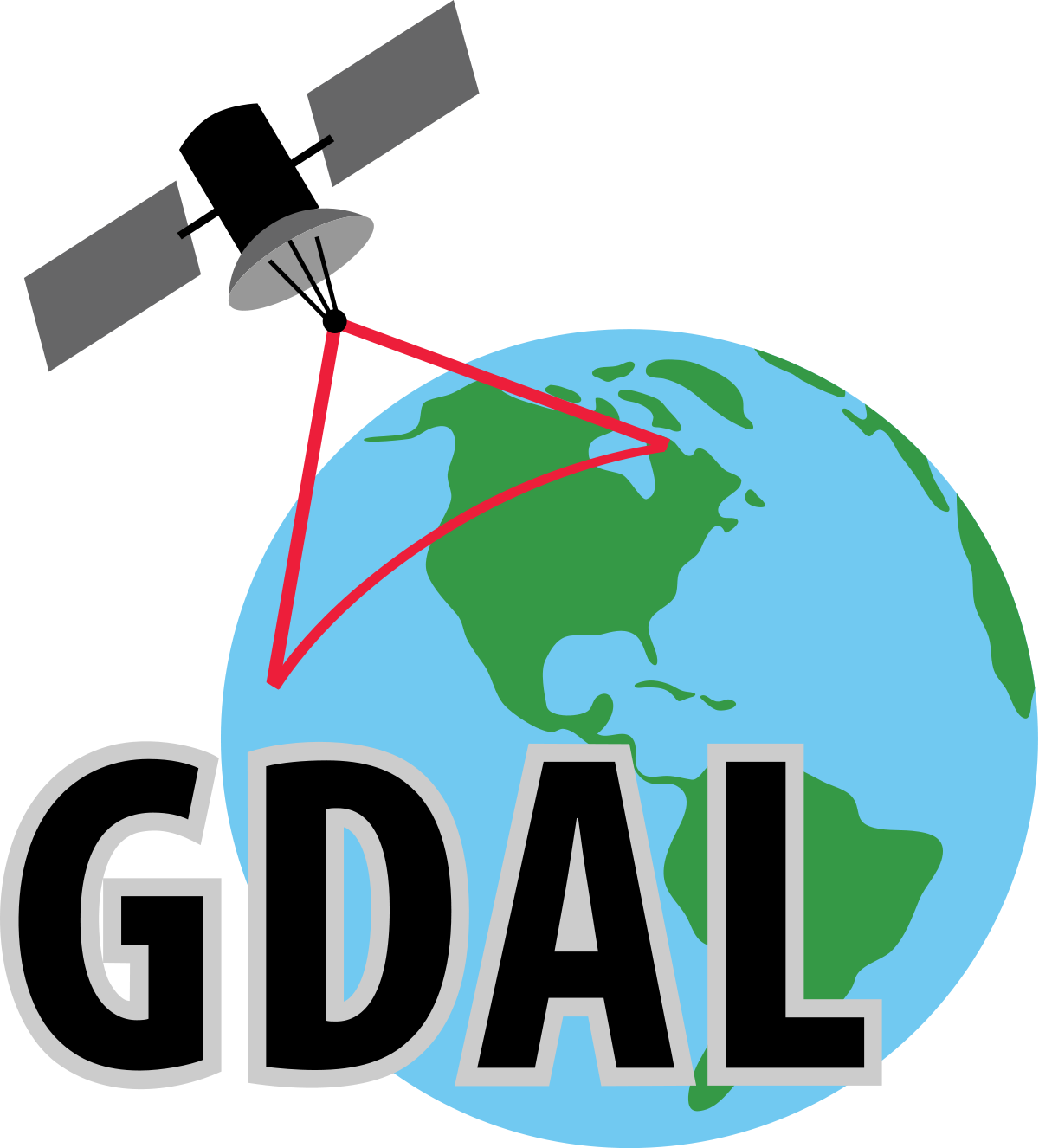 shapely
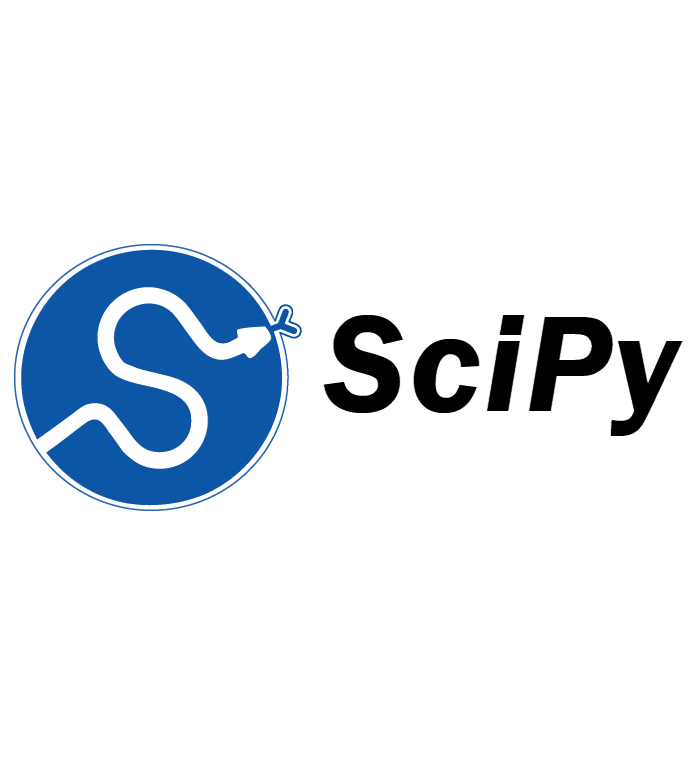 and lots more…
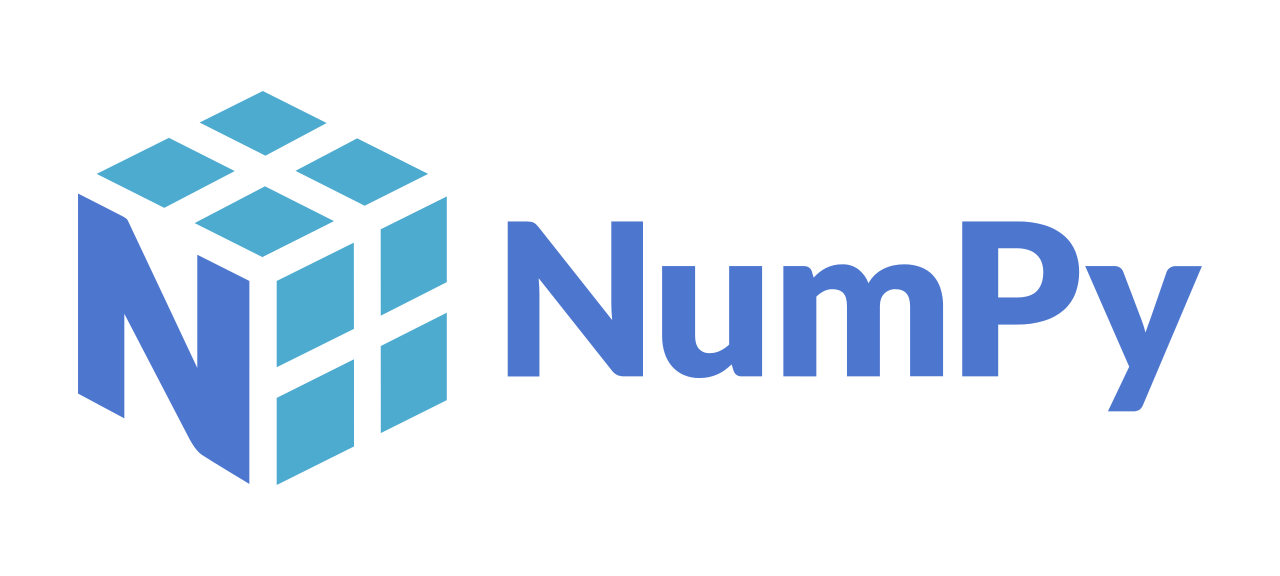 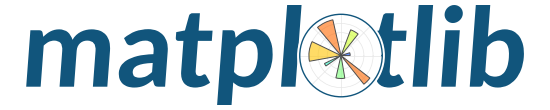 What is the relationship between house prices and distance to schools?
X & Y
House Prices
Postcodes
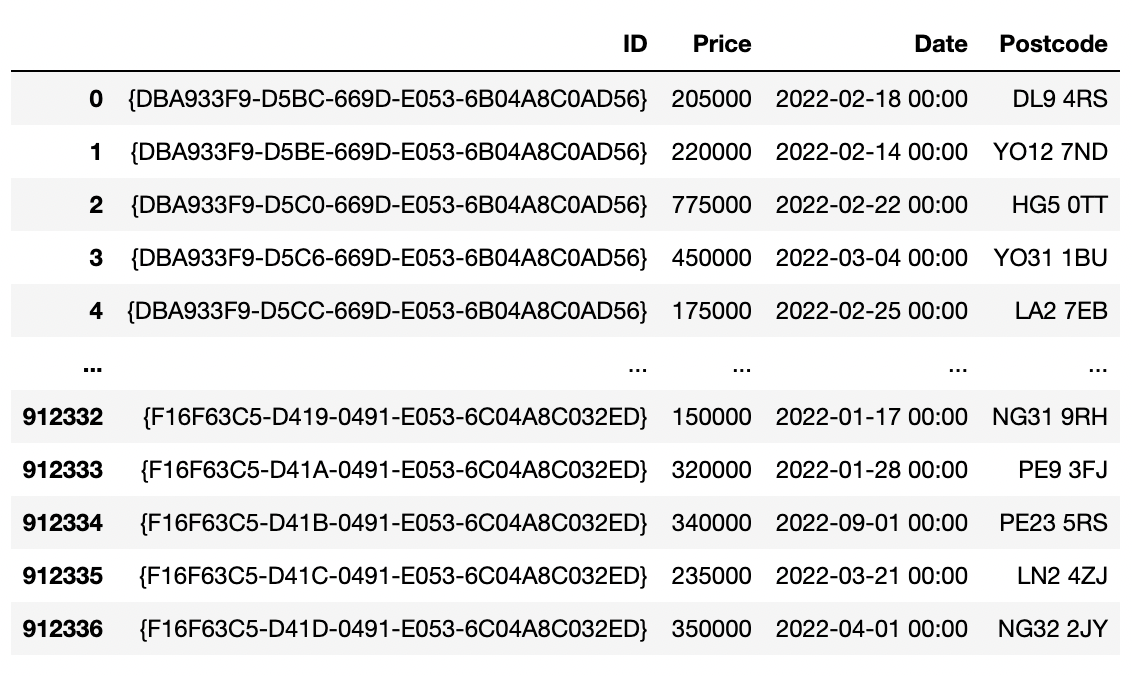 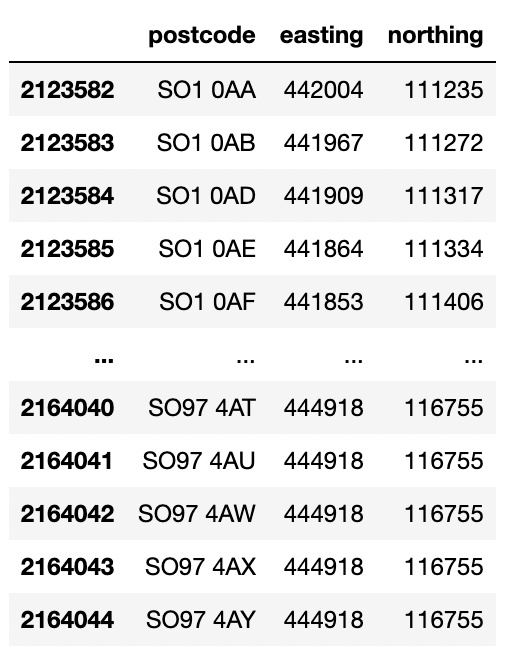 shapely
(Python vector geospatial objects)
geometries = [shapely.geometry.Point(x, y)
			for x, y
			in zip(
				postcodes.easting, 							postcodes.northing)],


postcodes = gpd.GeoDataFrame(
	data=postcodes,
	geometry=geometries,
	crs=27700)
geopandas
(Pandas + Geo)
houseprices = pd.merge(
				left=houseprices, 							right=postcodes, 								left_on='Postcode’, 							right_on='postcode’, 							how='inner’
			)

houseprices.explore()
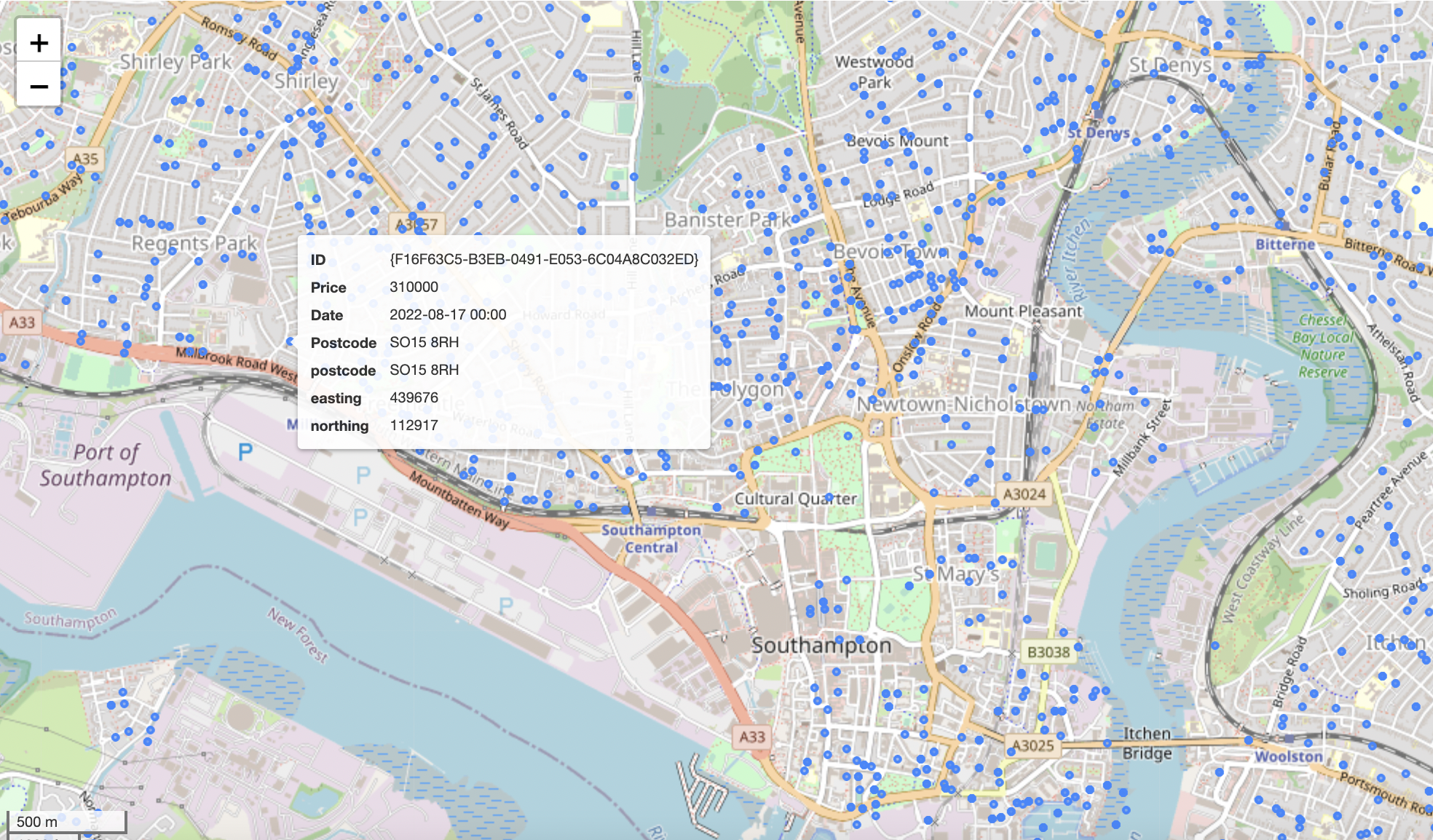 folium
(python webmaps)
Schools
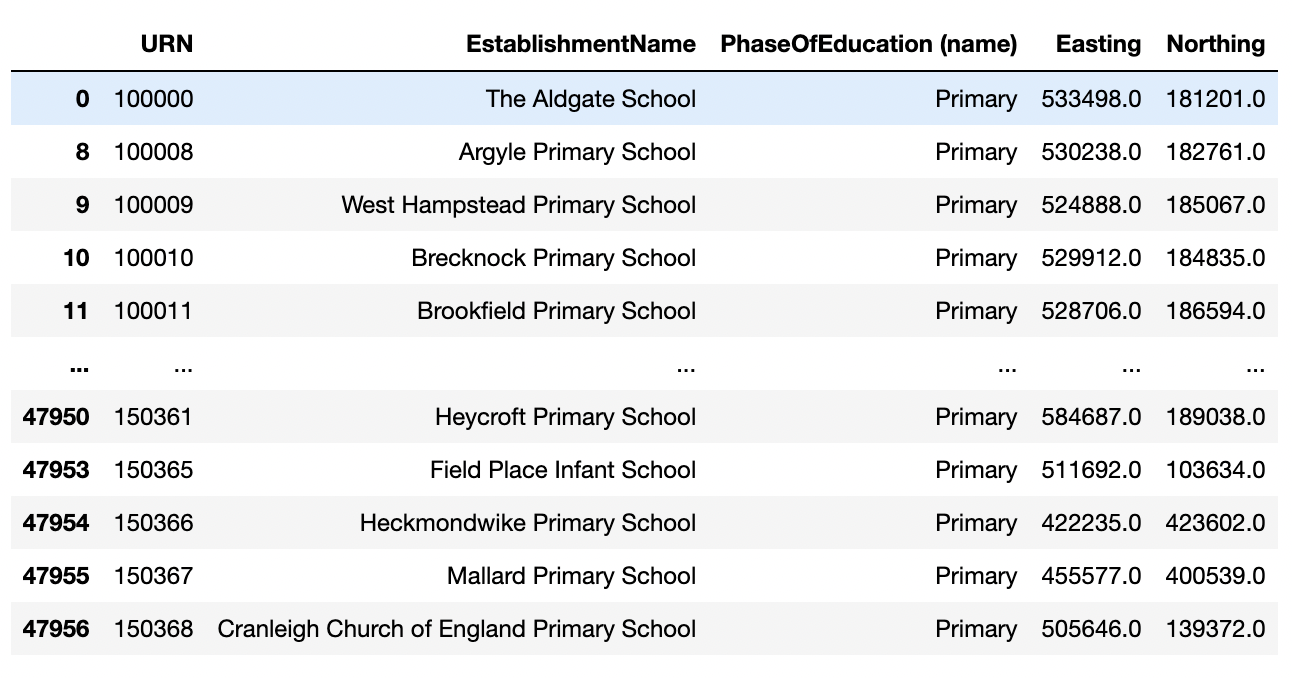 Do the same as before…
joined = gpd.sjoin_nearest(houseprices,
						schools,
						distance_col='dist')
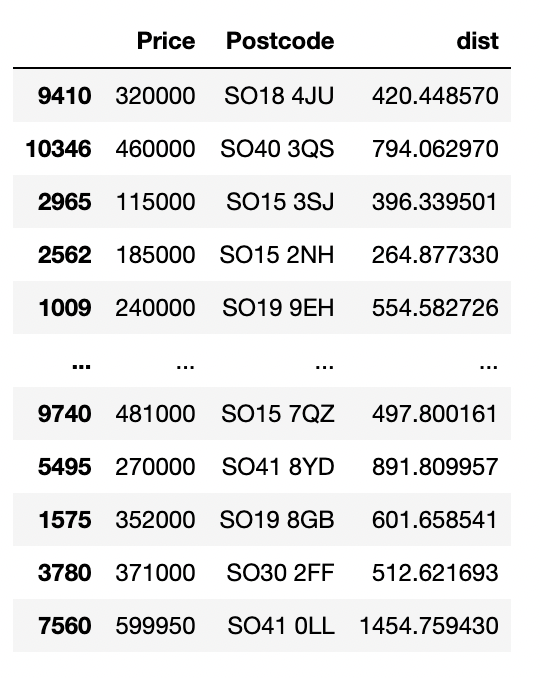 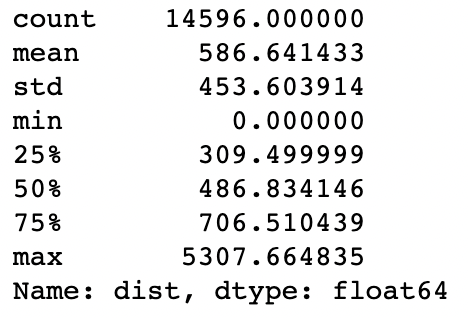 How leafy are different neighbourhoods of Southampton?
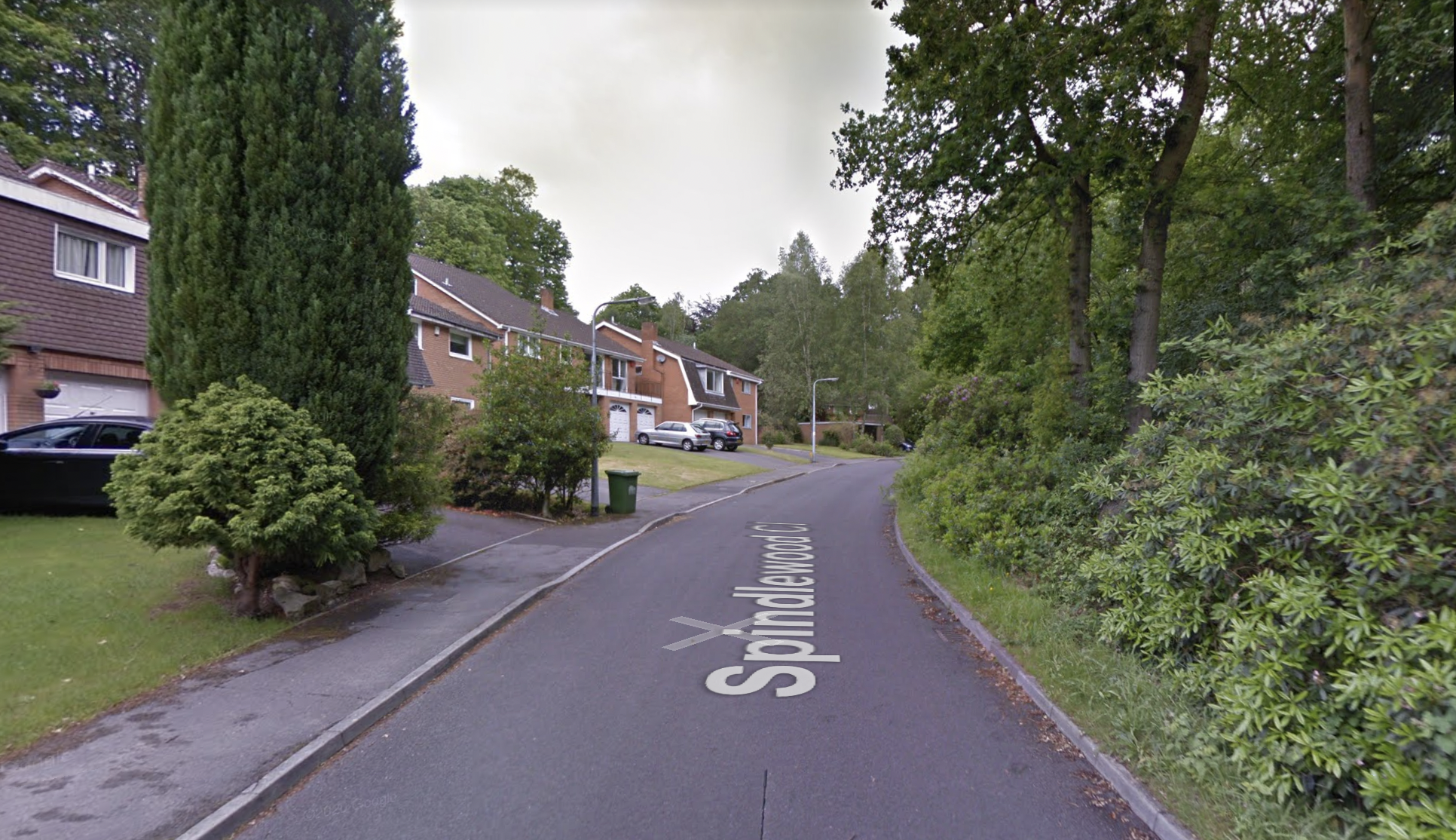 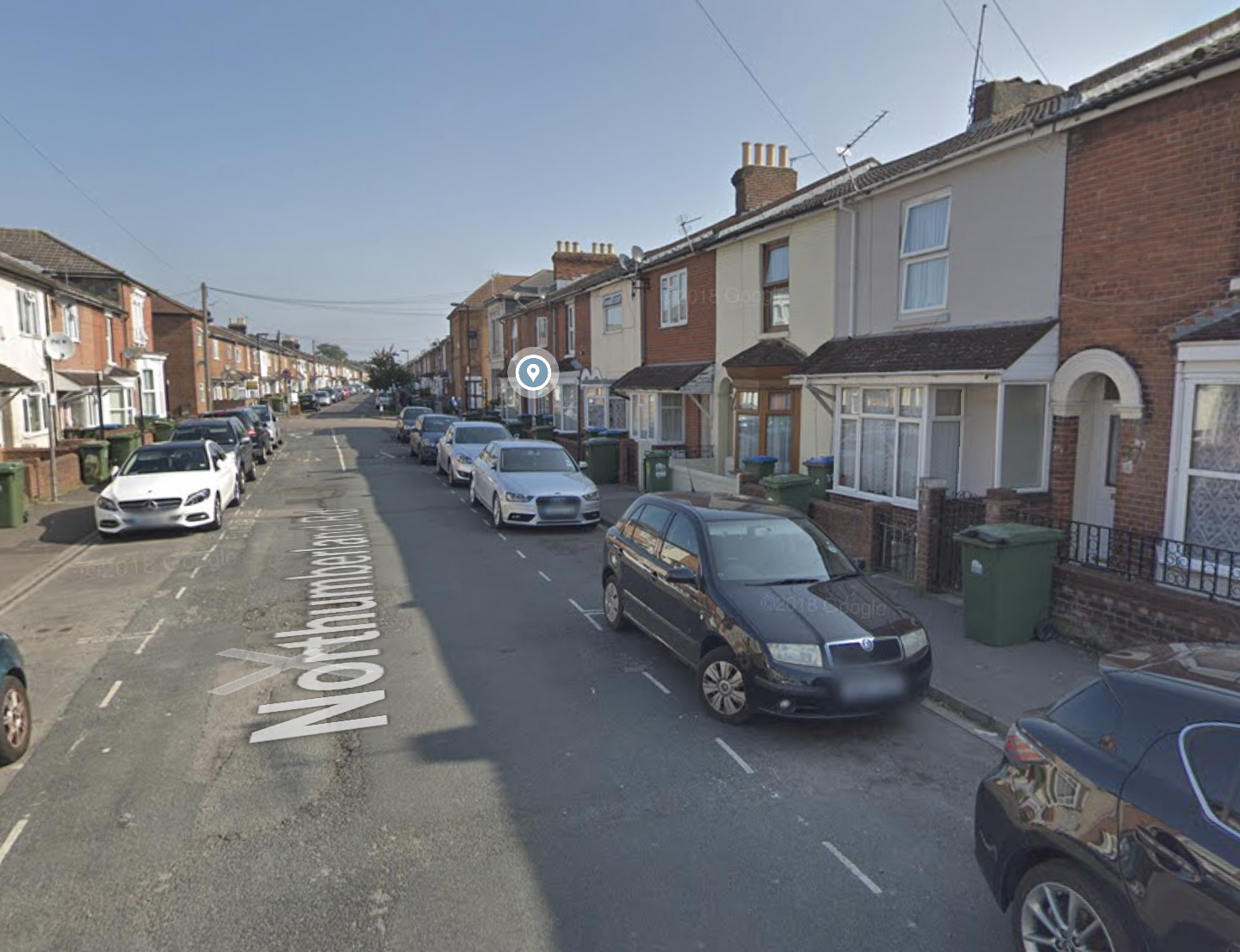 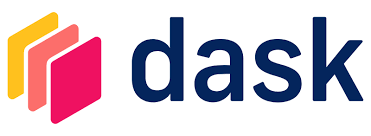 # Create the Dask cluster
cluster = GatewayCluster()
client = cluster.get_client()
cluster.adapt(minimum=4, maximum=24)
print(cluster.dashboard_link)
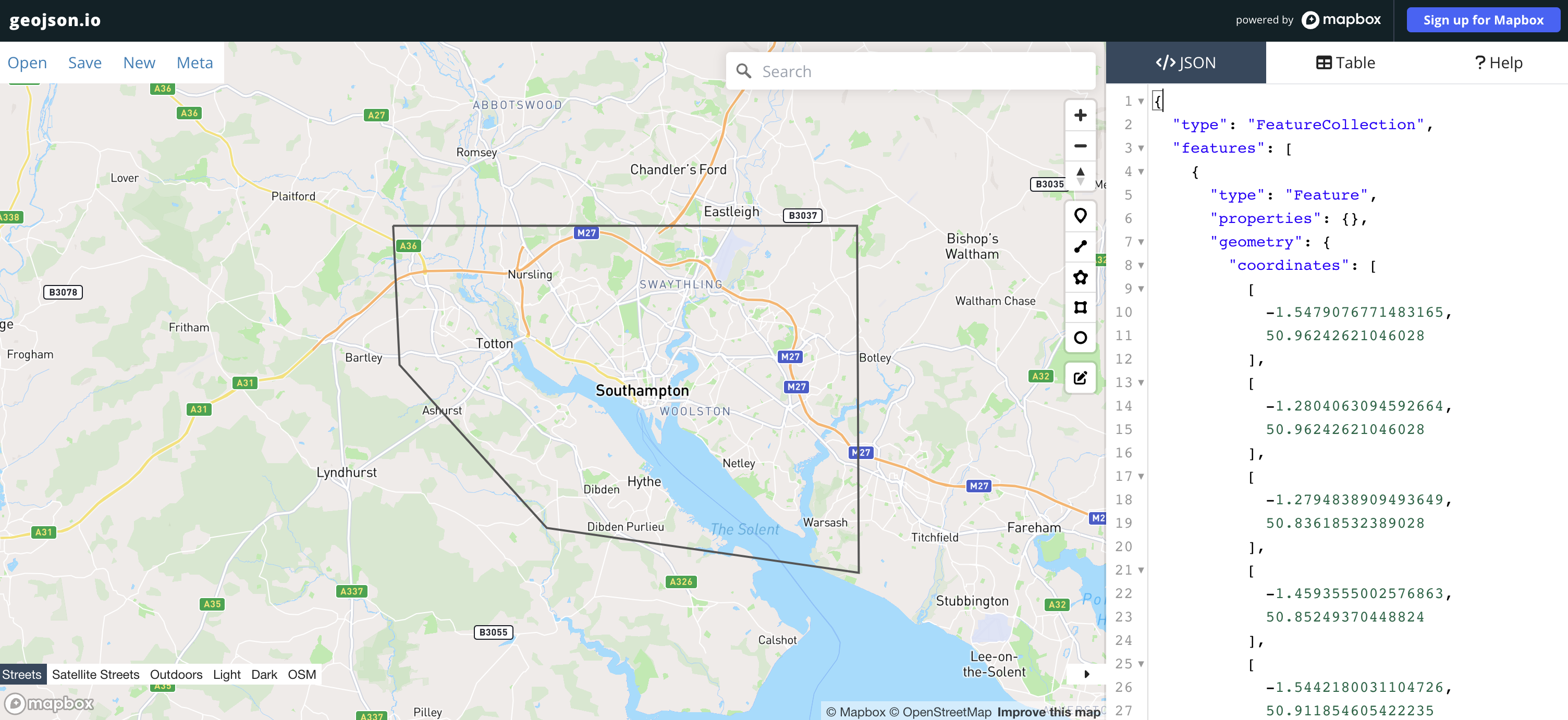 area_of_interest = <GEOJSON>

bbox = rasterio.features.bounds(area_of_interest)
rasterio
(python raster I/O)
stac = pystac_client.Client.open(
	"https://planetarycomputer.microsoft.com/api/stac/v1",
	modifier=planetary_computer.sign_inplace,
)
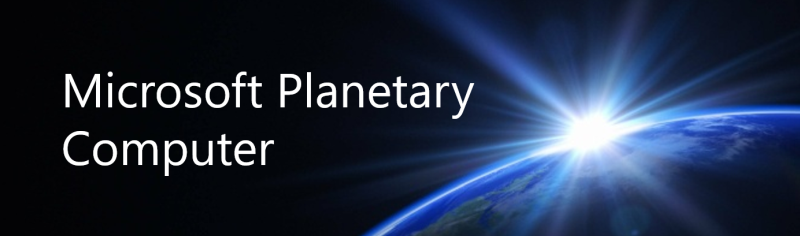 search = stac.search(
	bbox=bbox,
	datetime="2022-01-01/2023-01-01",
	collections=["sentinel-2-l2a"],
	query={"eo:cloud_cover": {"lt": 10}},
)
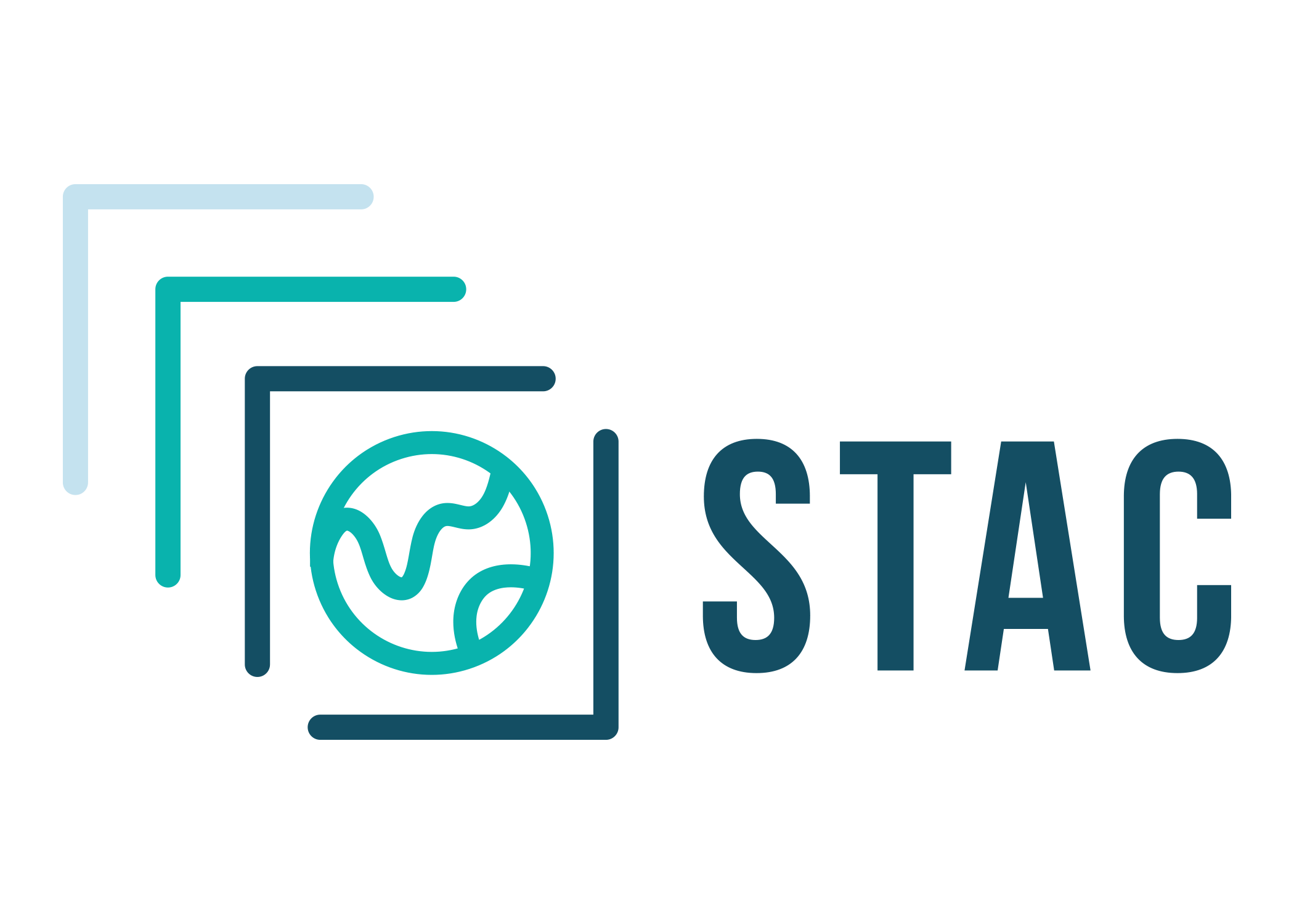 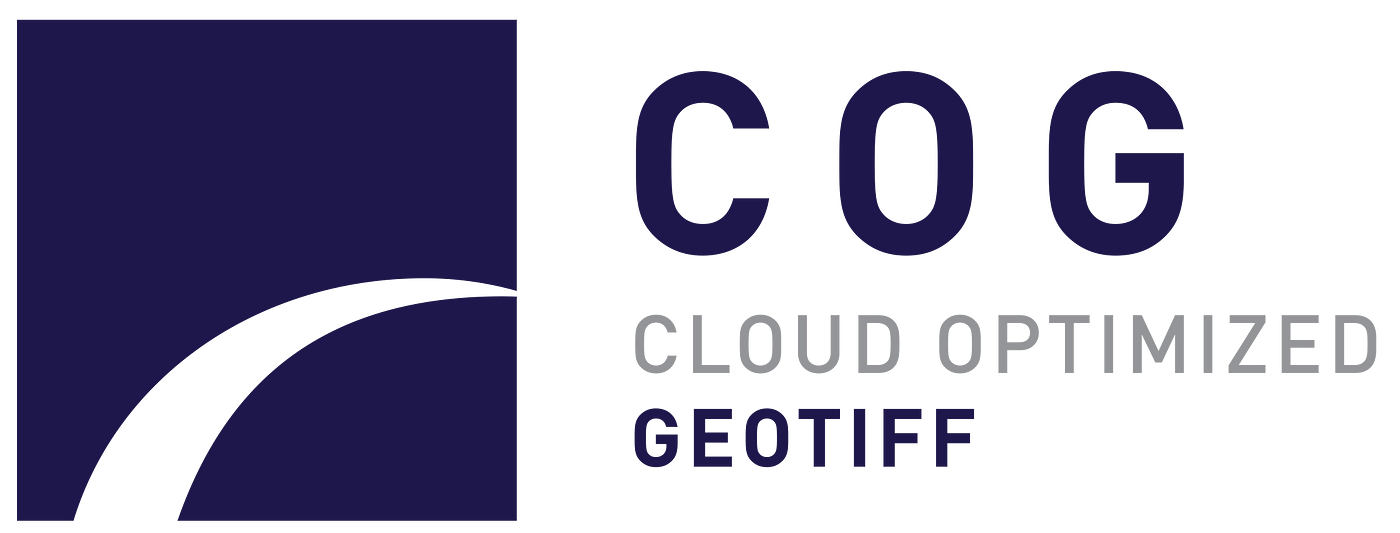 items = search.item_collection()
37 items
(individual satellite images from different times)
pystac
(python STAC interface)
Near Infra-red and Red bands
data = stackstac.stack(
		items,
		assets=["B08", "B04"],
		chunksize=4096,
		resolution=10,
)
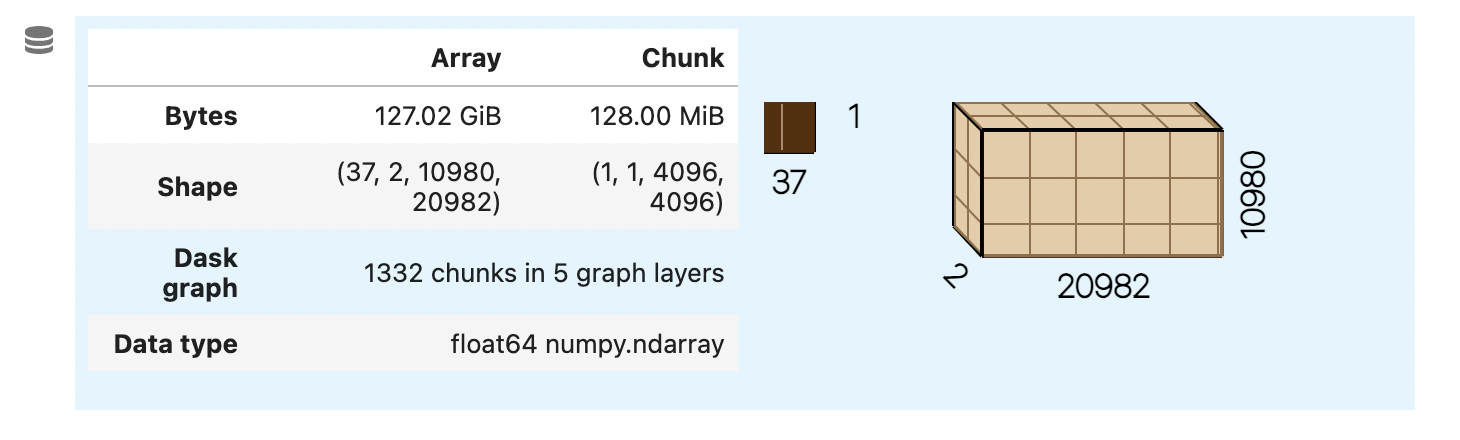 xarray & stackstac (labelled multi-dim data & combining STAC items)
data = stackstac.stack(
		items,
		assets=["B08", "B04"],
		chunksize=4096,
		resolution=10,
		bounds_latlon=bbox
)
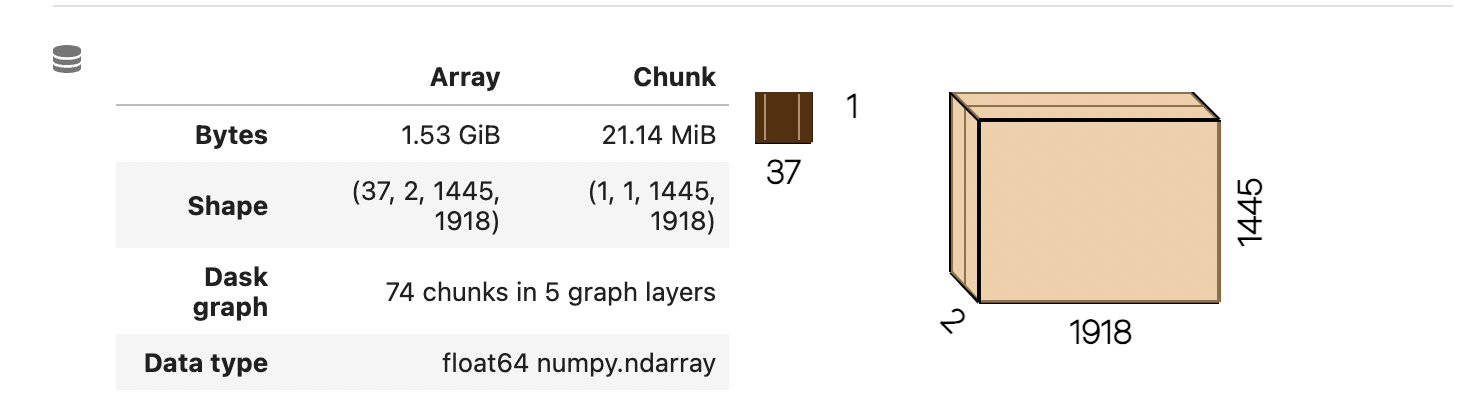 median = data.median(dim="time").compute()
Small: 15s				Large: 3 minutes
nir = median.sel(band='nir')
red = median.sel(band='red’)

ndvi = (nir - red)/(nir + red)
ndvi.rio.to_raster("S2_Median_2022_AOI.tif")
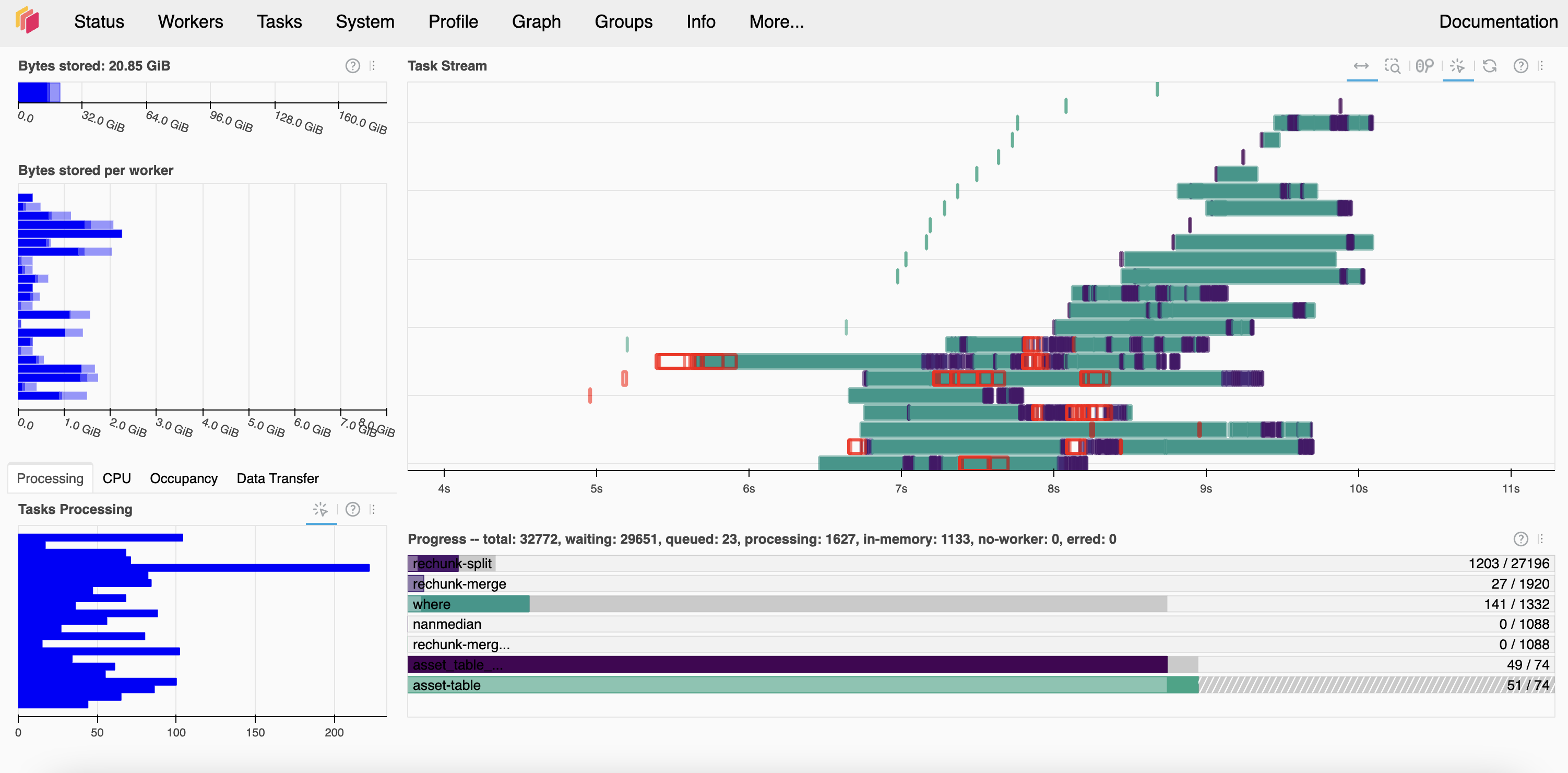 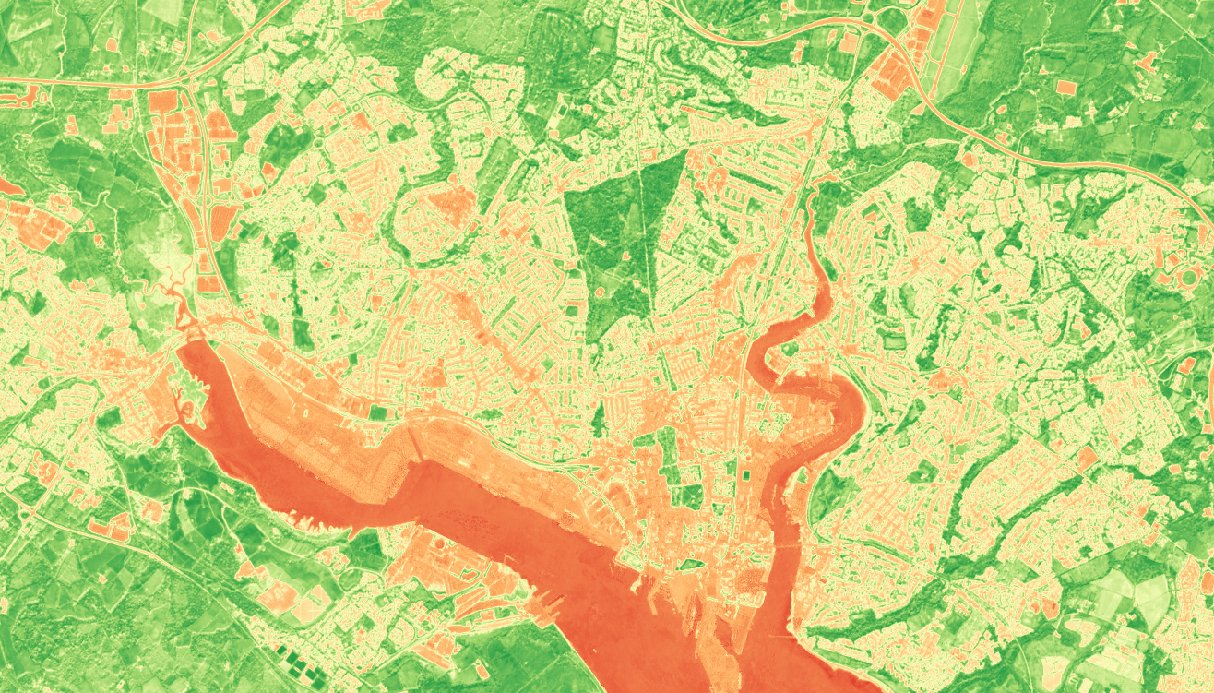 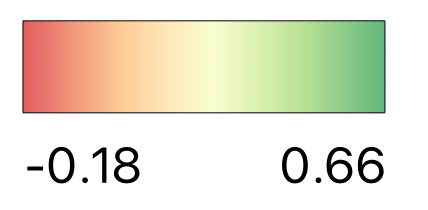 osmnx
(OSM network extraction)
roads = osmnx.graph_from_point(
					(50.91404, -1.41640),
					dist=10000,
					network_type="drive")
osmnx.save_graph_geopackage(roads, "SotonRoads.gpkg")
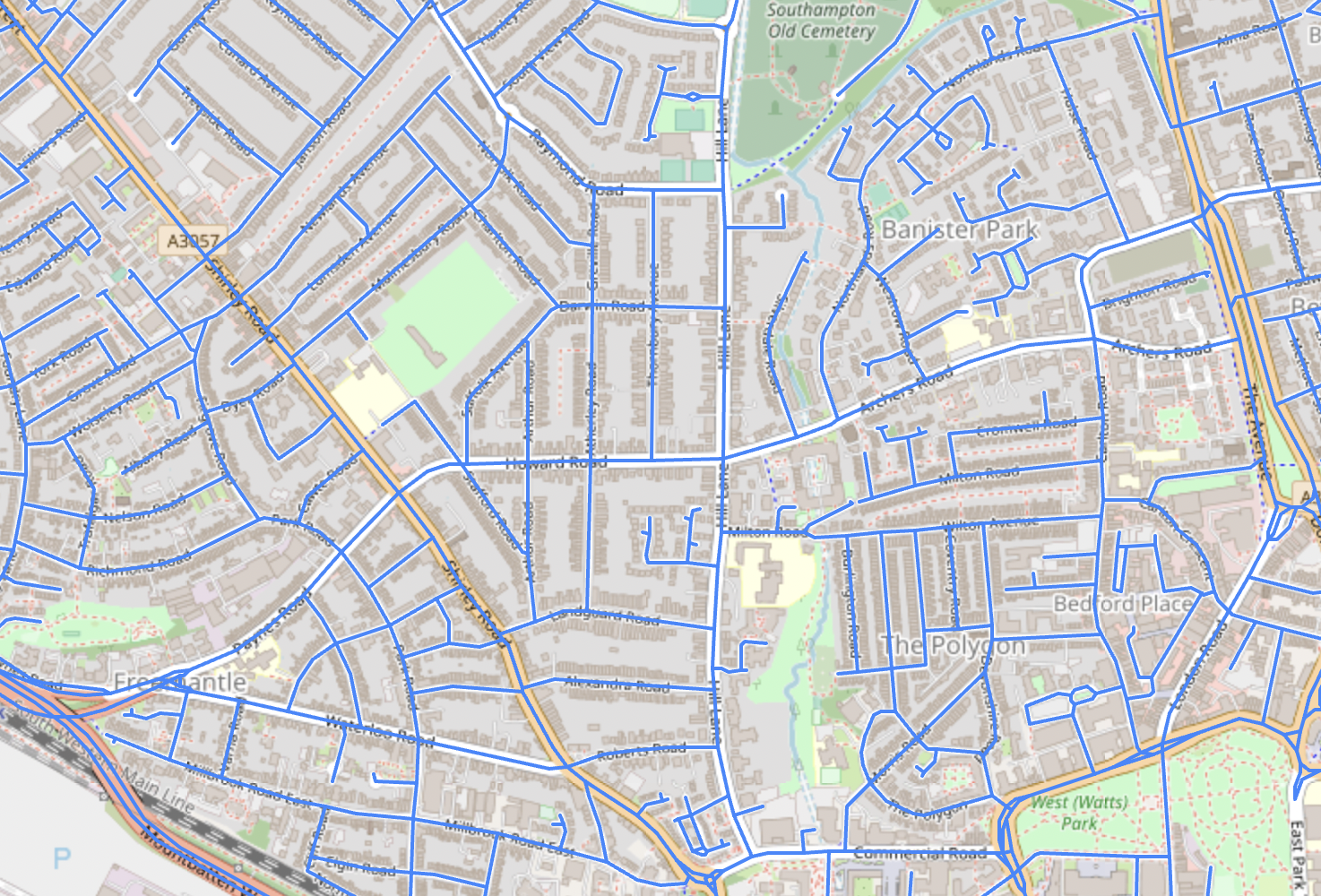 roads.geometry = roads.geometry.buffer(10)
10m
10m
def rasterize_roads(roads_gdf, ndvi_filename, output_filename):
	with rio.open(ndvi_filename) as f:
		ndvi_metadata = f.meta

	roads_reproj = roads_gdf.to_crs(ndvi_metadata["crs"])
	meta = ndvi_metadata.copy()
	meta["count"] = 1
	del meta["nodata"]
	with rio.open(output_filename, "w+", **meta) as out:
		out_arr = out.read(1)
		shapes = ((geom, 1) for geom in roads_reproj.geometry)
		burned = features.rasterize(
			shapes=shapes, fill=0, out=out_arr, transform=out.transform
		)
		print(f"Total burned pixels with value of 1: {burned.sum()}")
		out.write_band(1, burned)
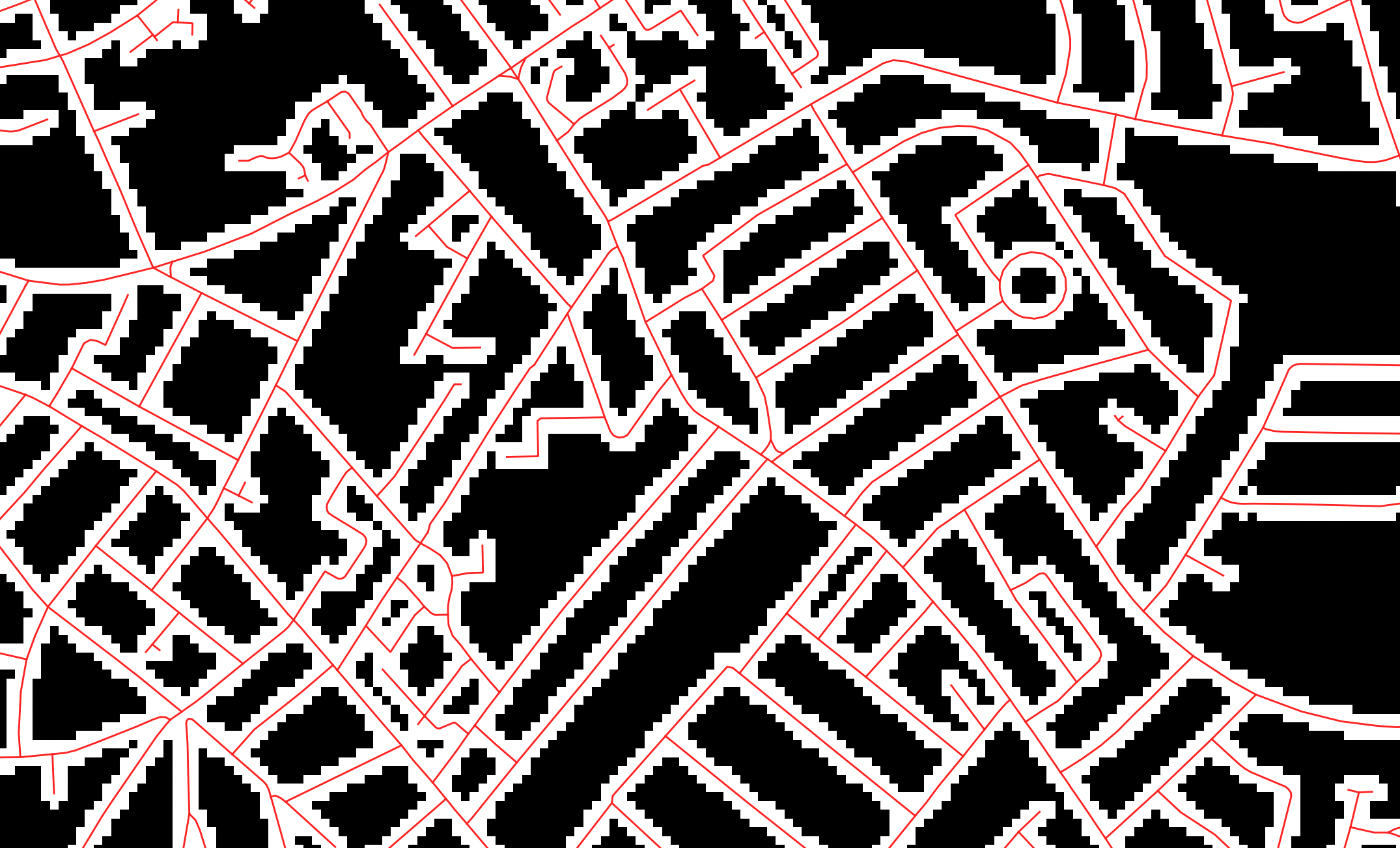 with rio.open("AOI_Roads.tif") as f:
	roads_raster = f.read(1)
	meta = f.meta
with rio.open("S2_Median_2022_AOI.tif") as f:
	ndvi_raster = f.read(1)
masked = roads_raster * ndvi_raster

with rio.open("Masked_NDVI.tif", 'w', **meta) as f:
	f.write(masked, 1)
rasterio
(python raster I/O)
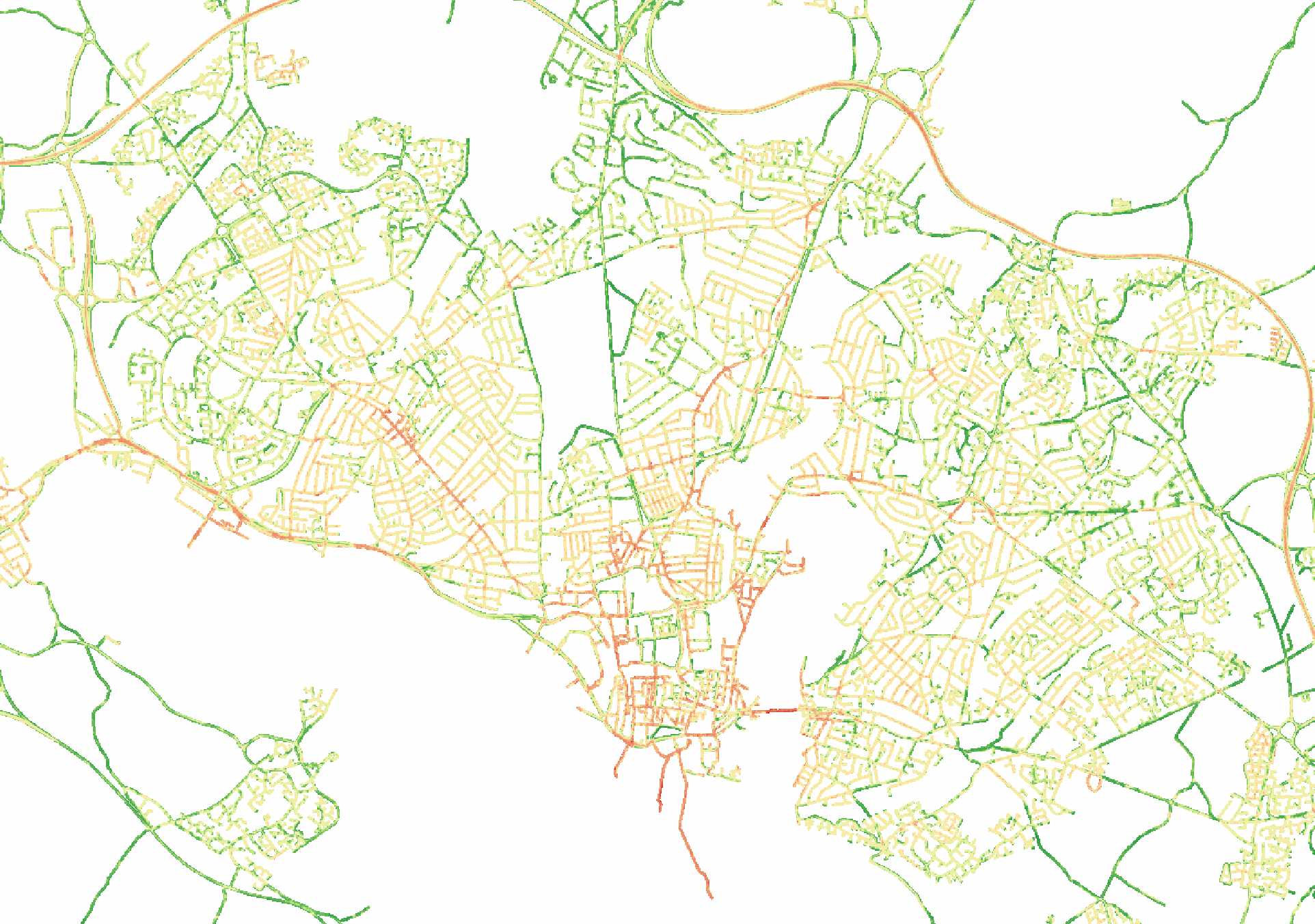 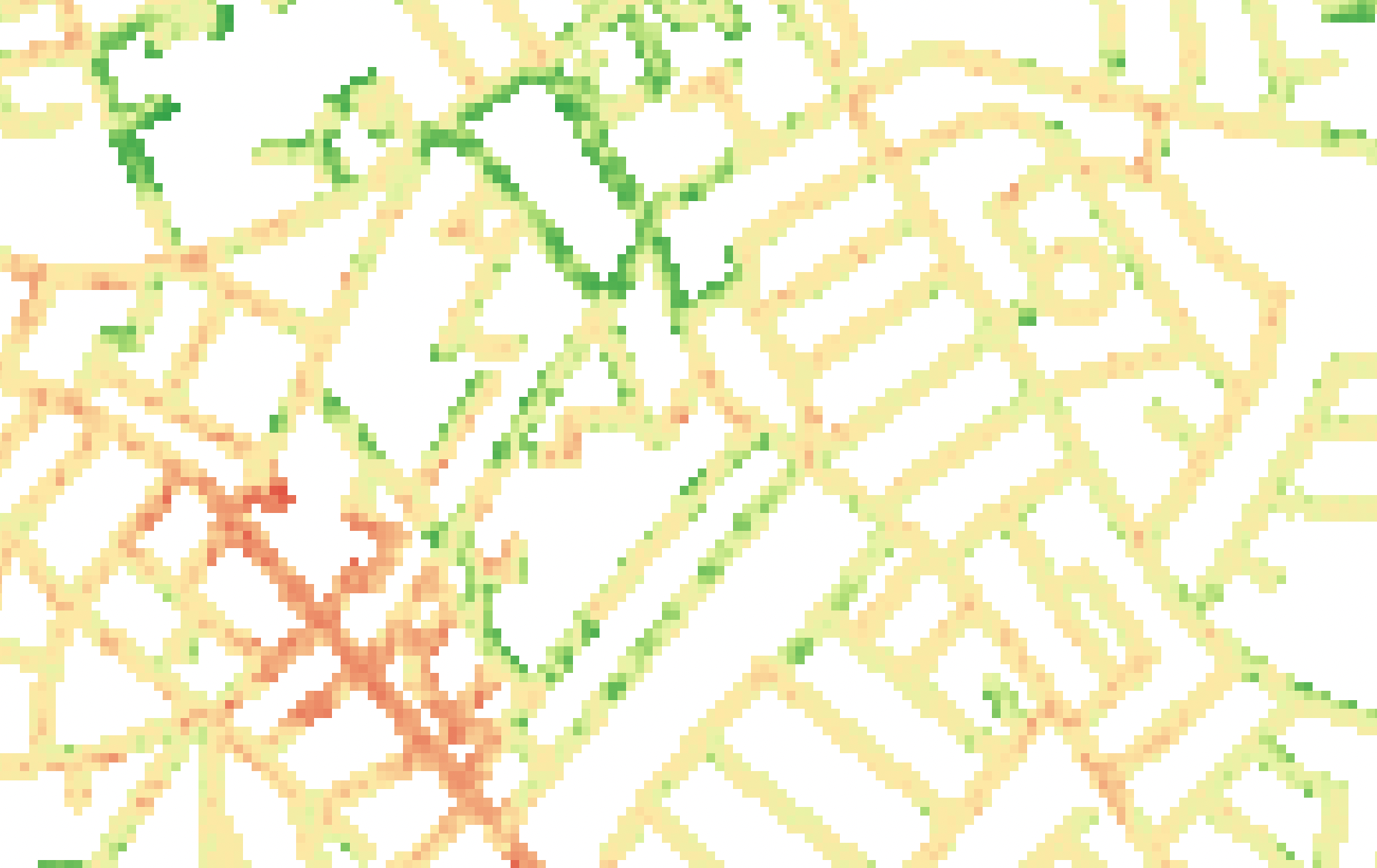 wards = gpd.read_file("SotonWards.shp")
wards = wards.to_crs(meta['crs'])
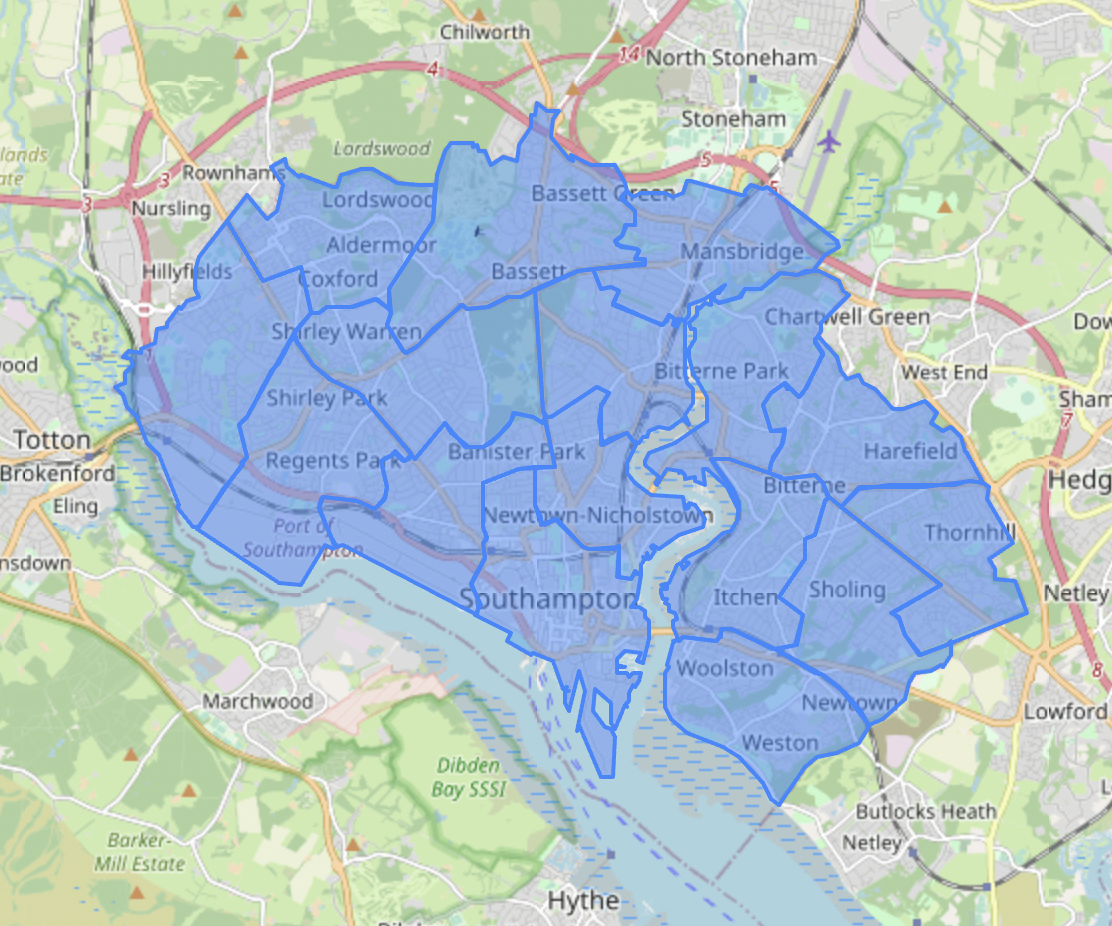 geopandas
(Pandas + Geo)
roadside_stats = zonal_stats(
				vectors=wards.geometry, 
				raster='Masked_NDVI.tif’, 
				stats='mean’,
				nodata=0,
				prefix="roadside_"
			)

wards = wards.join(pd.DataFrame(roadside_stats), 					how='left')
rasterstats
(python zonal statistics)
wards.explore(”roadside_mean")
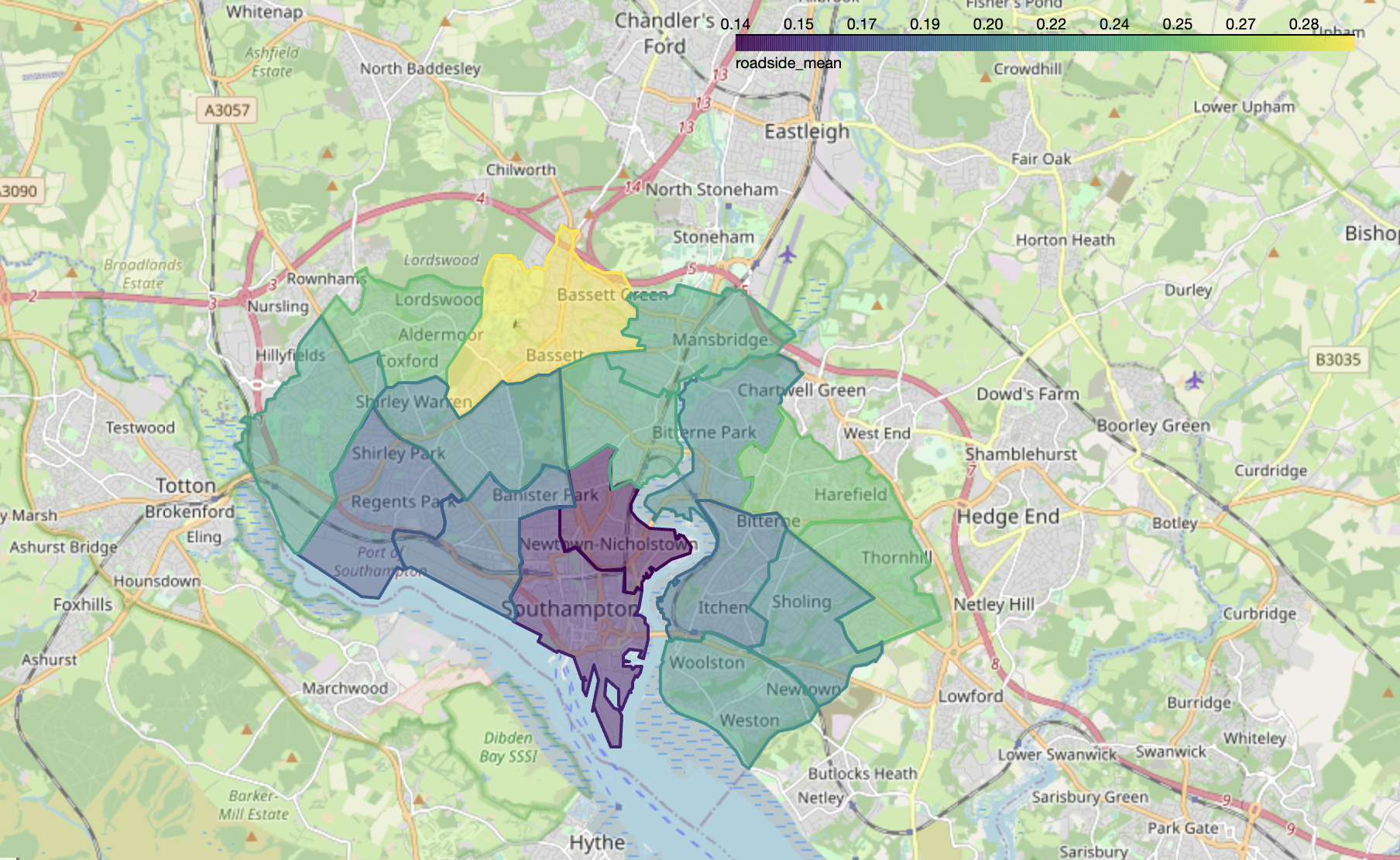 folium
(python webmaps)
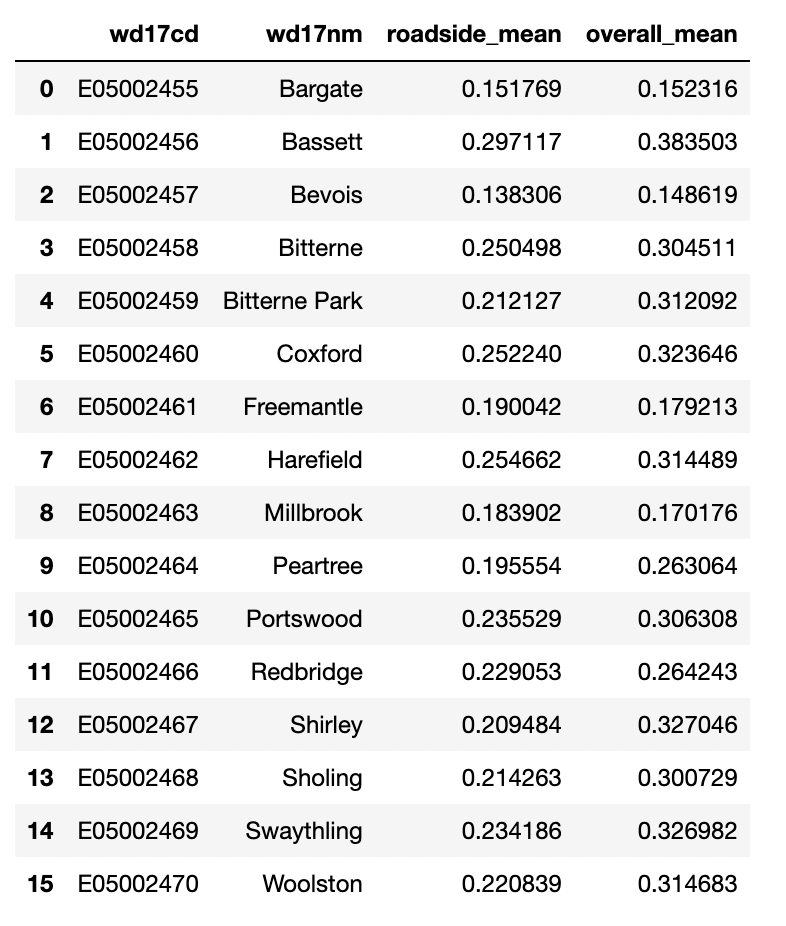 …?
Any questions?
I do freelance geospatial software
engineering and data science

www.rtwilson.com
robin@rtwilson.com